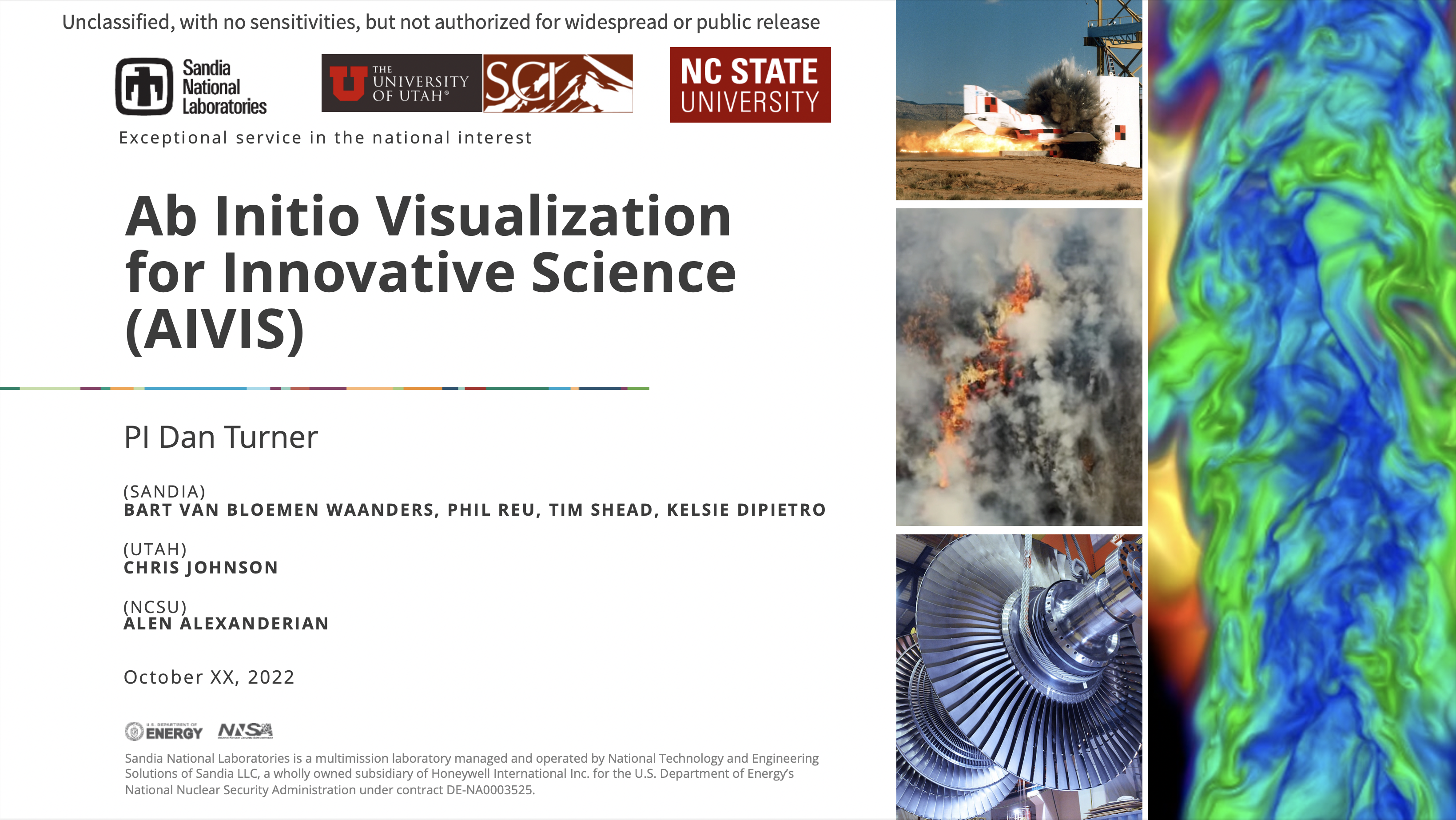 Ensemble Wildfire Simulation VisualizationandAnalysis and Visualization of Vector Fields Uncertainty and Variability
Jixian Li, Timbwaoga A. J. Ouermi (TAJO), Chris R. Johnson
Scientific Computing and Imaging (SCI) Institute
University of Utah
www.sci.utah.edu
Visualizing Wildfire Forecasts
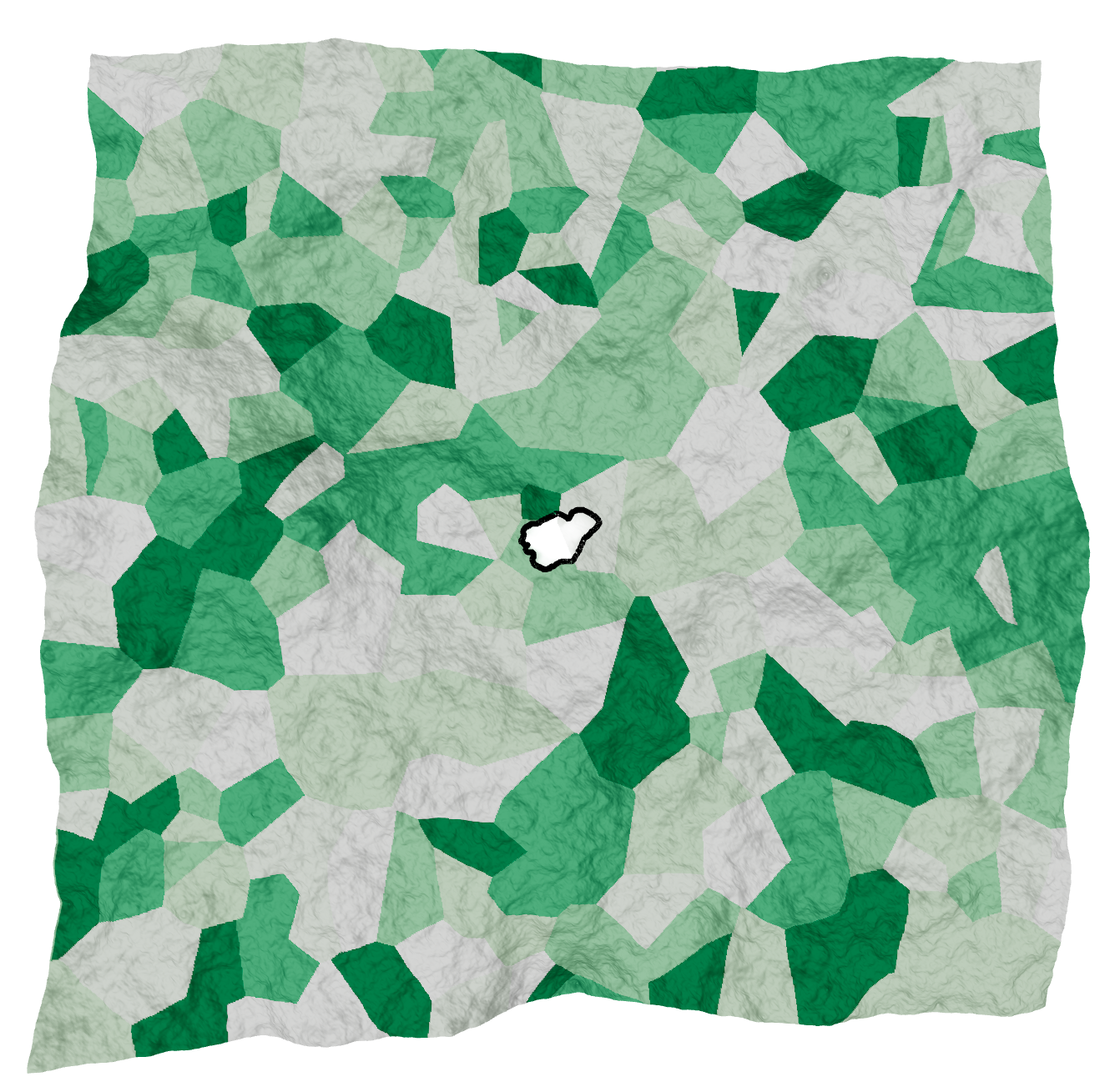 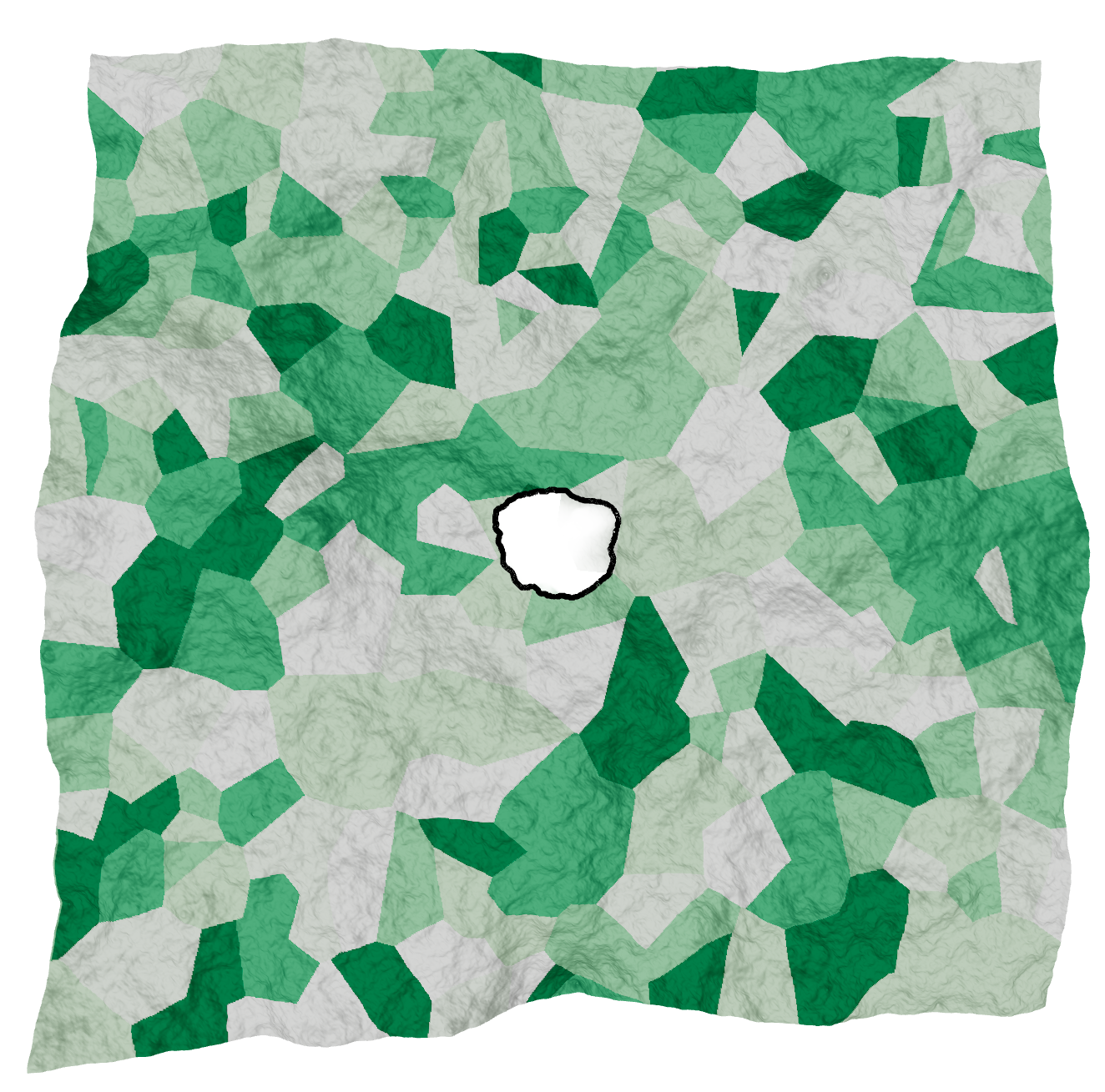 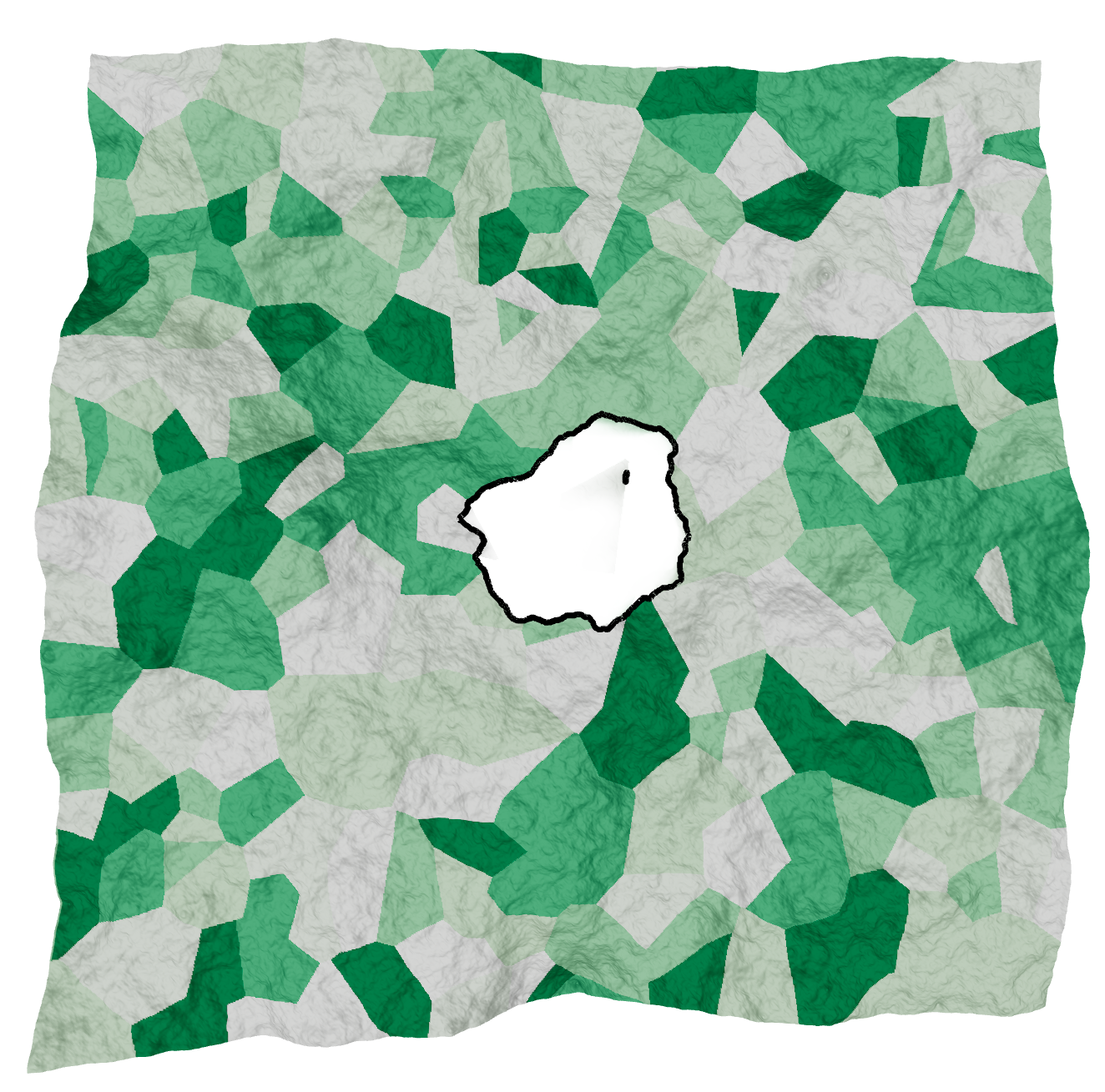 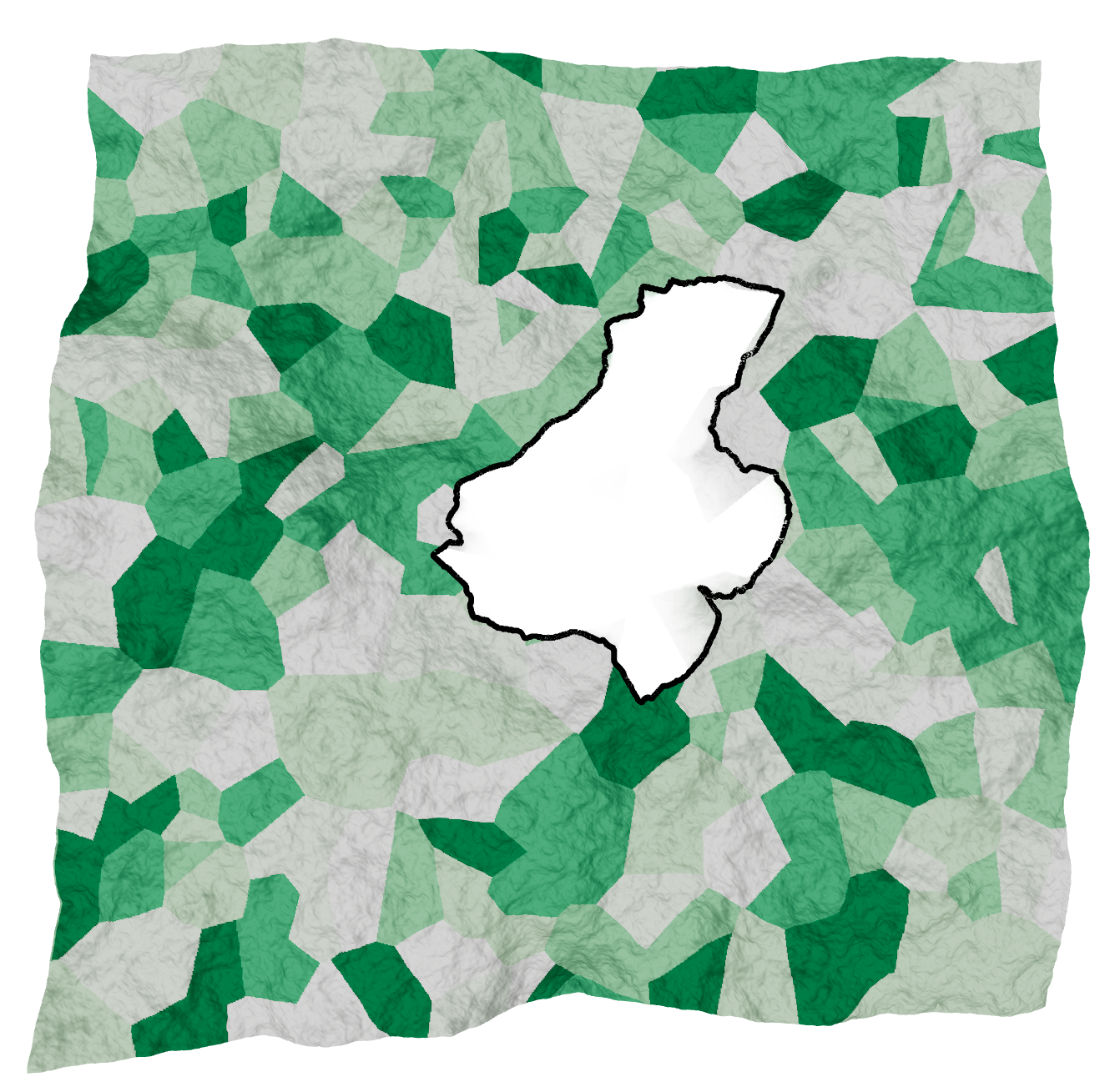 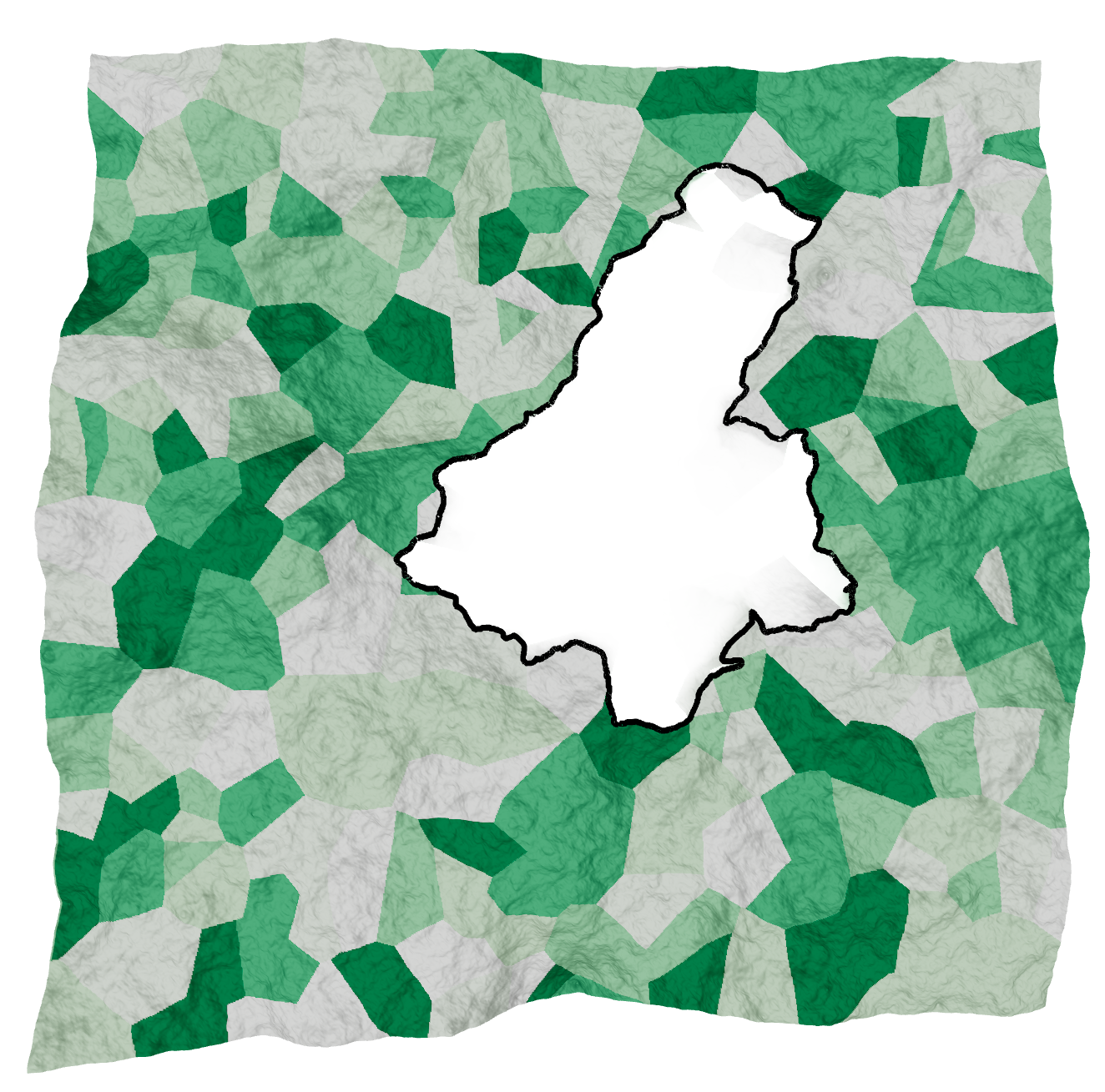 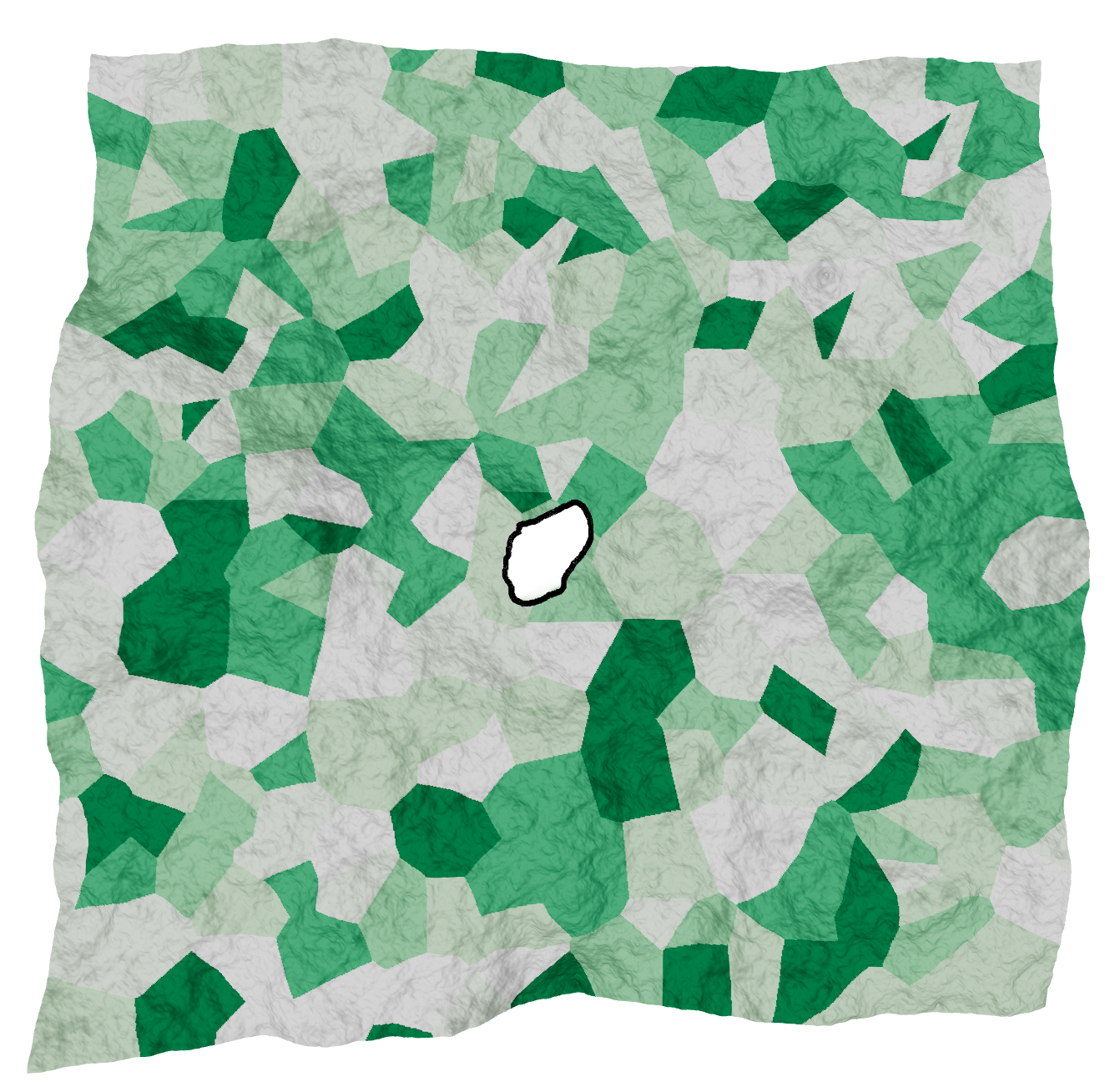 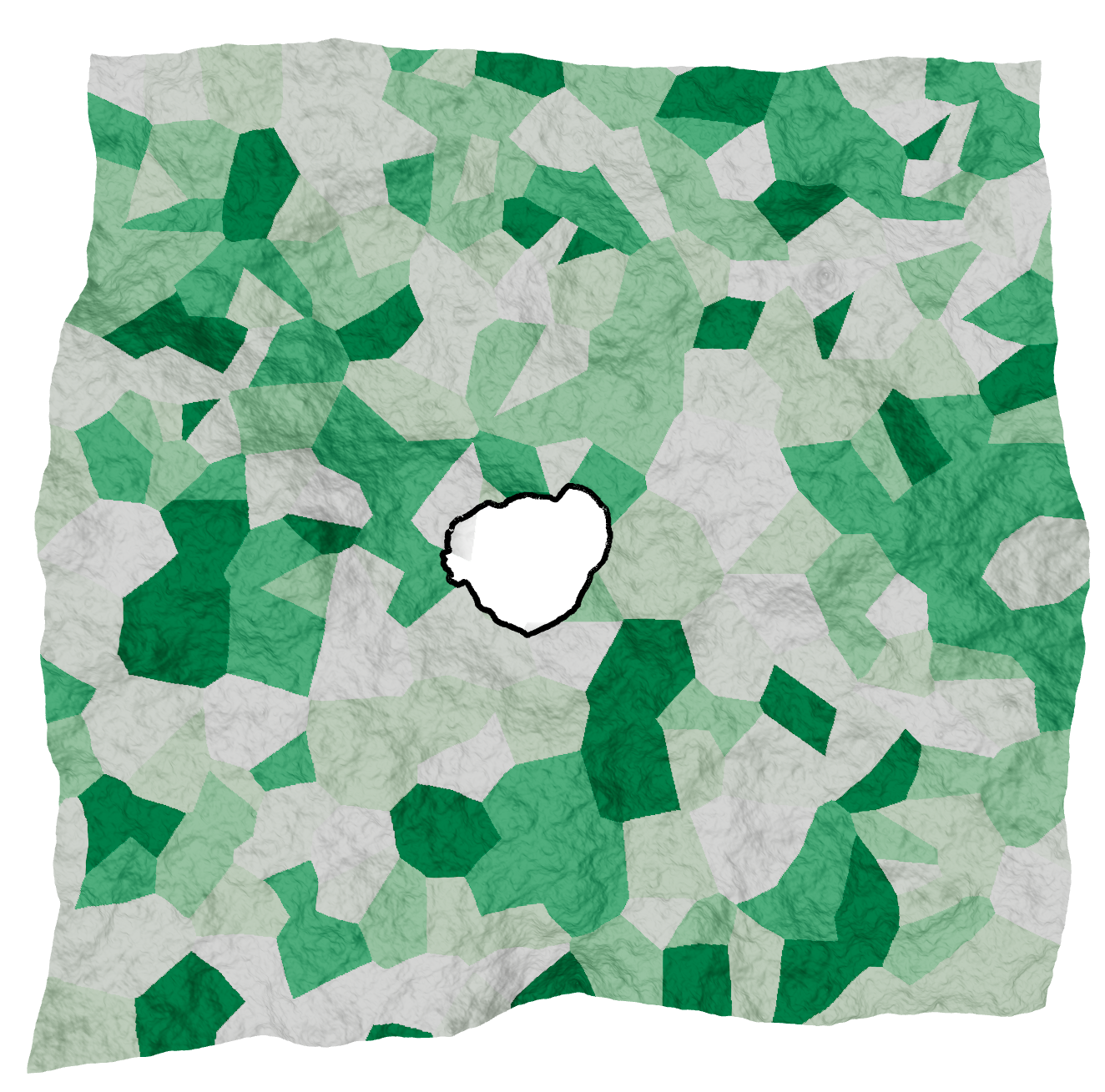 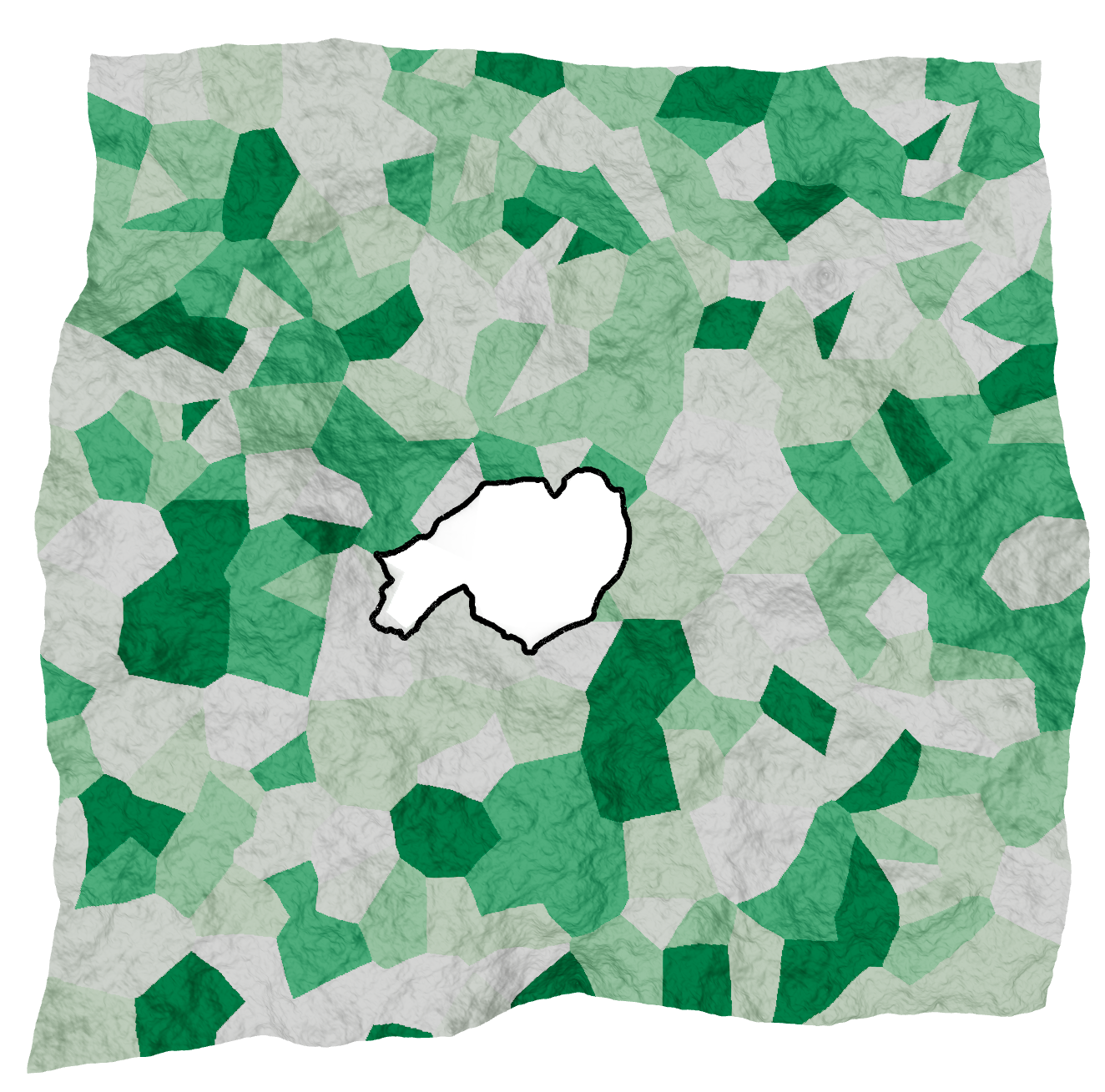 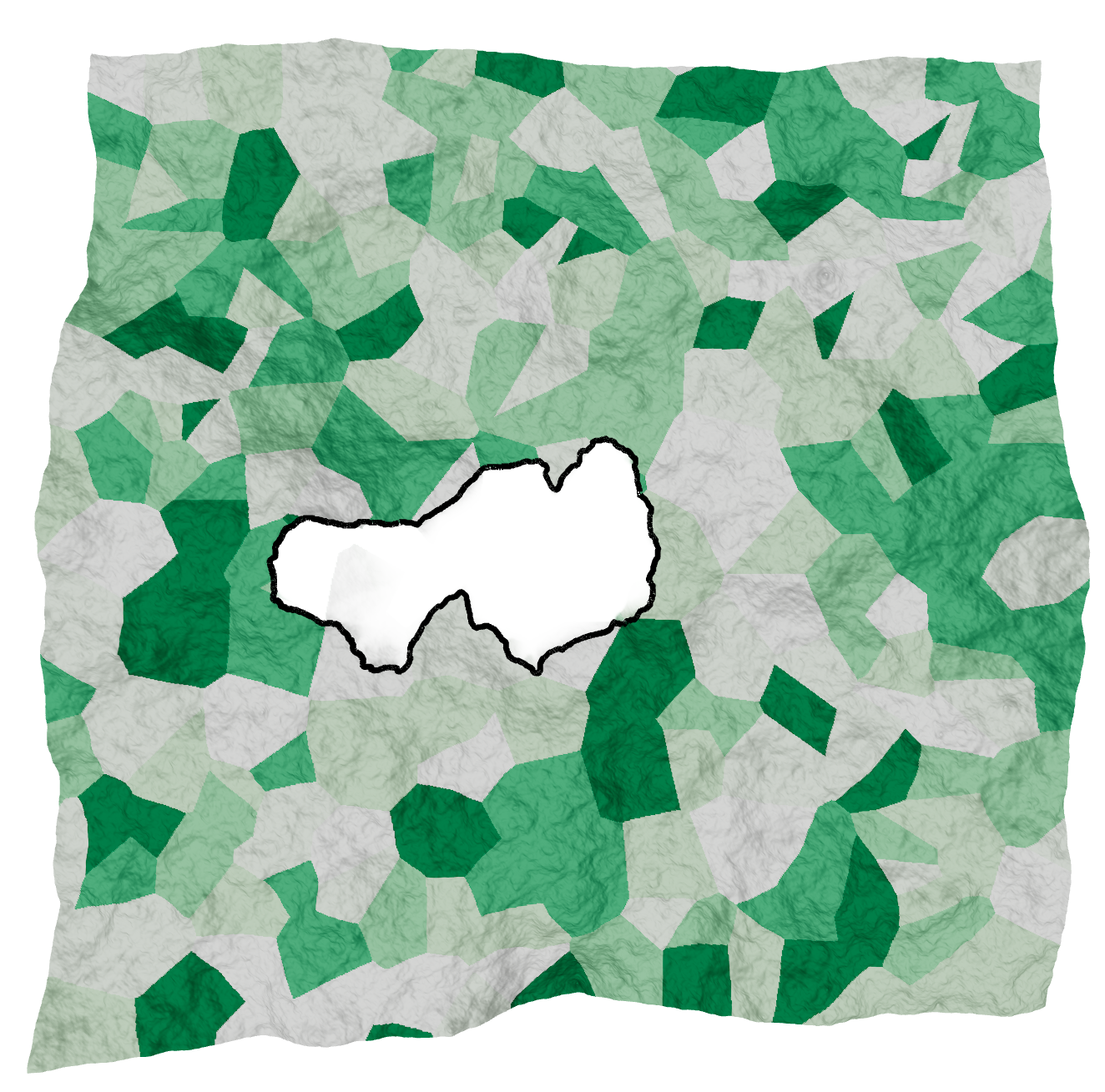 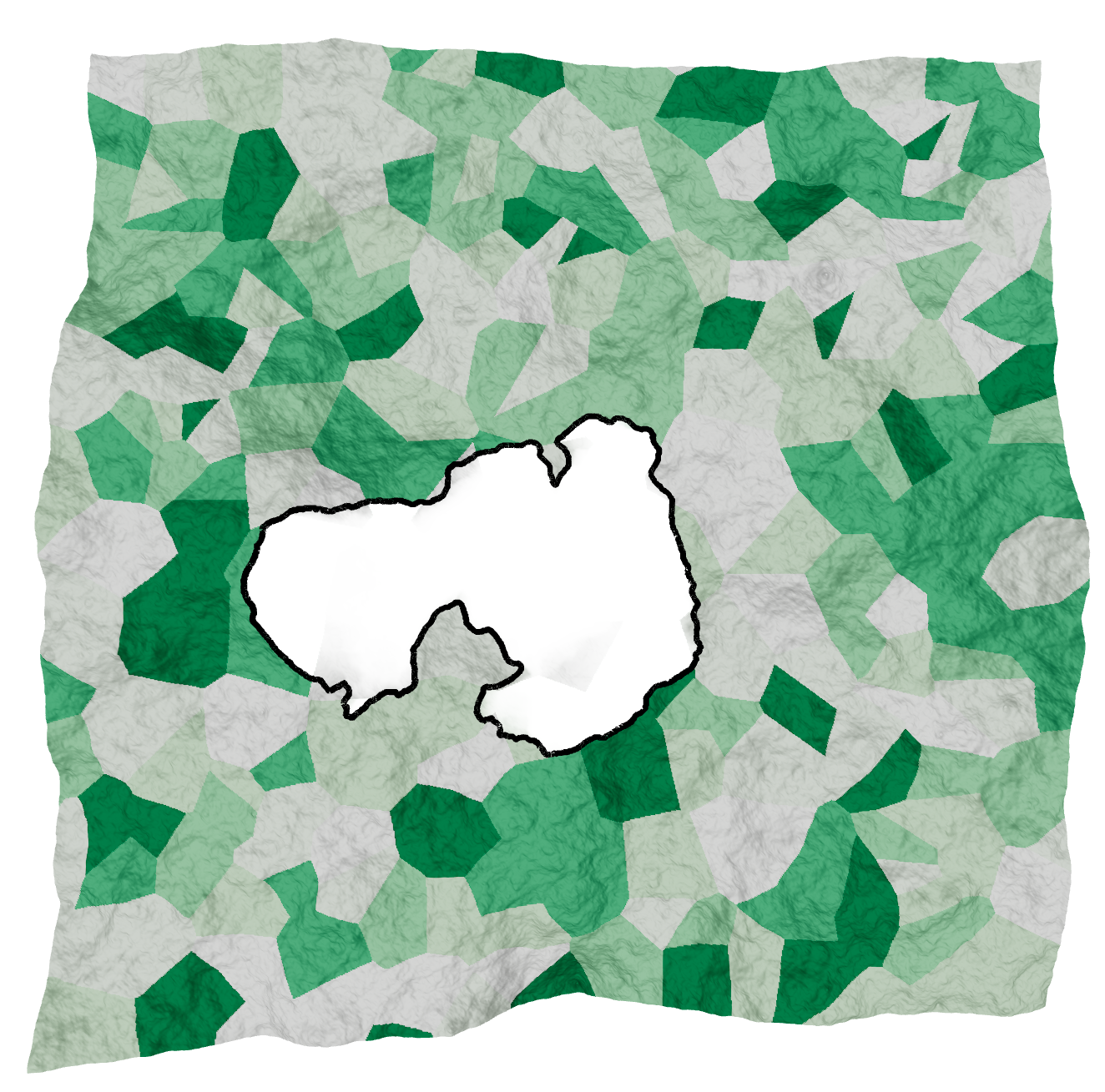 Multiple runs of simulation
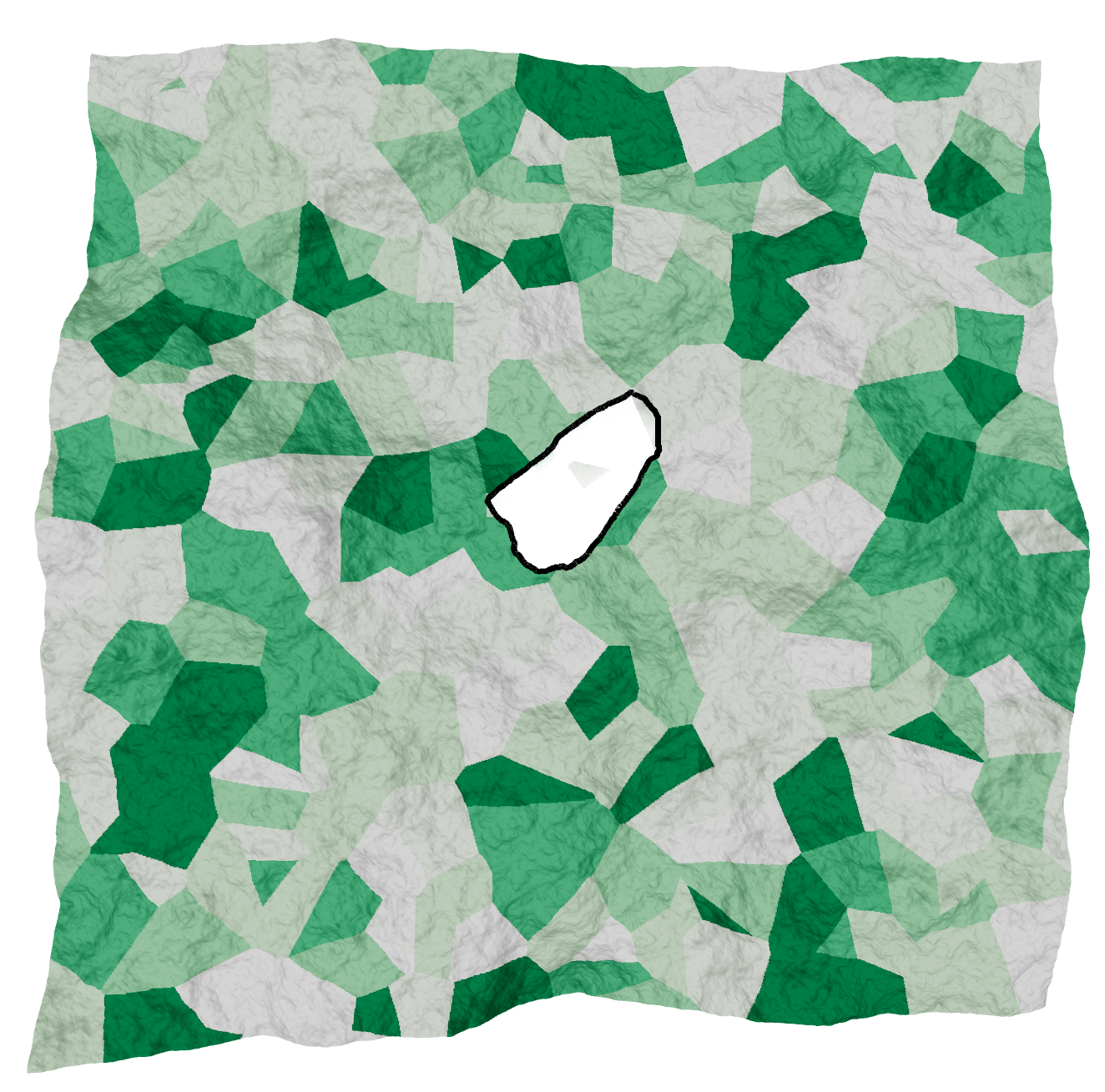 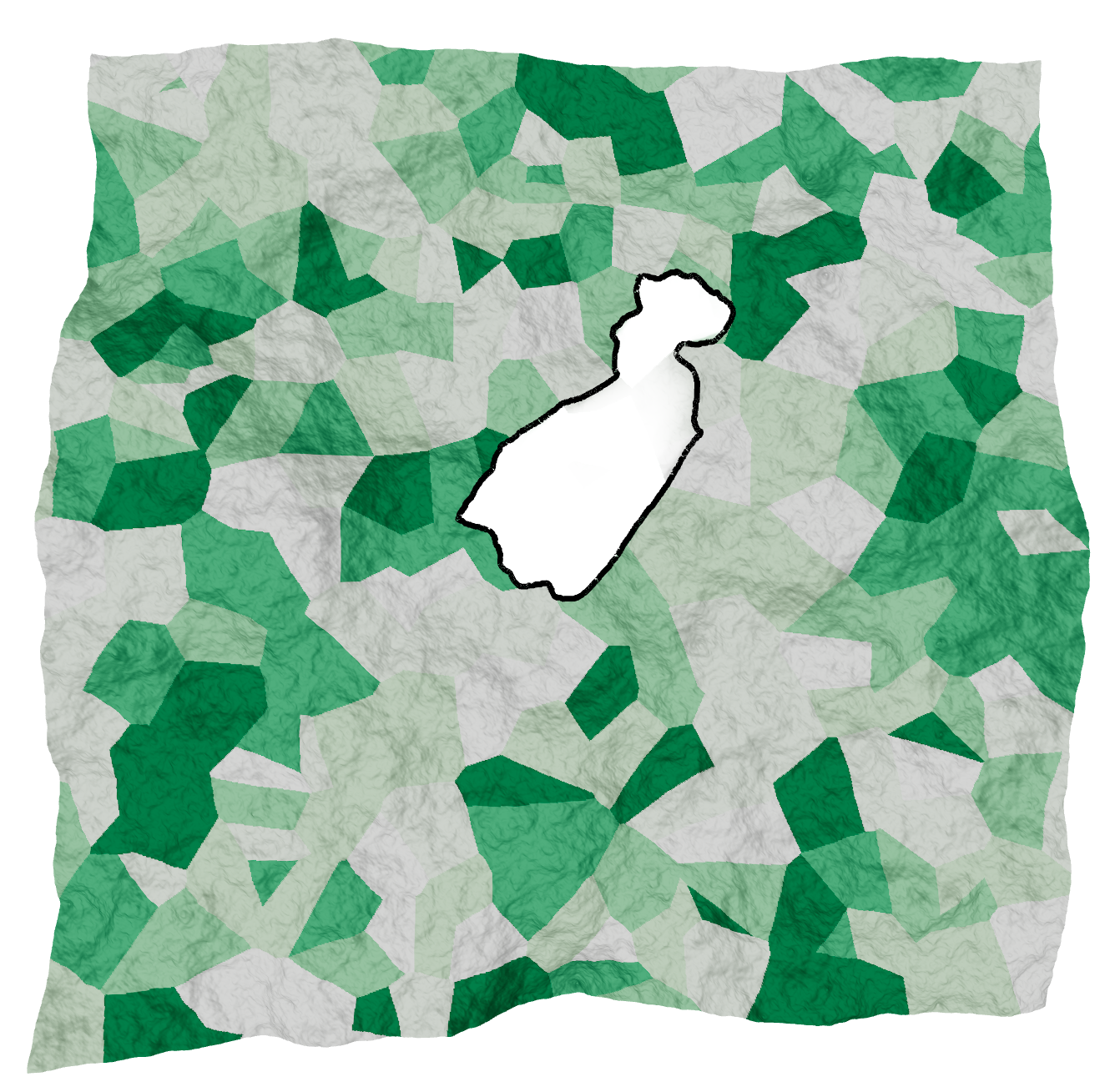 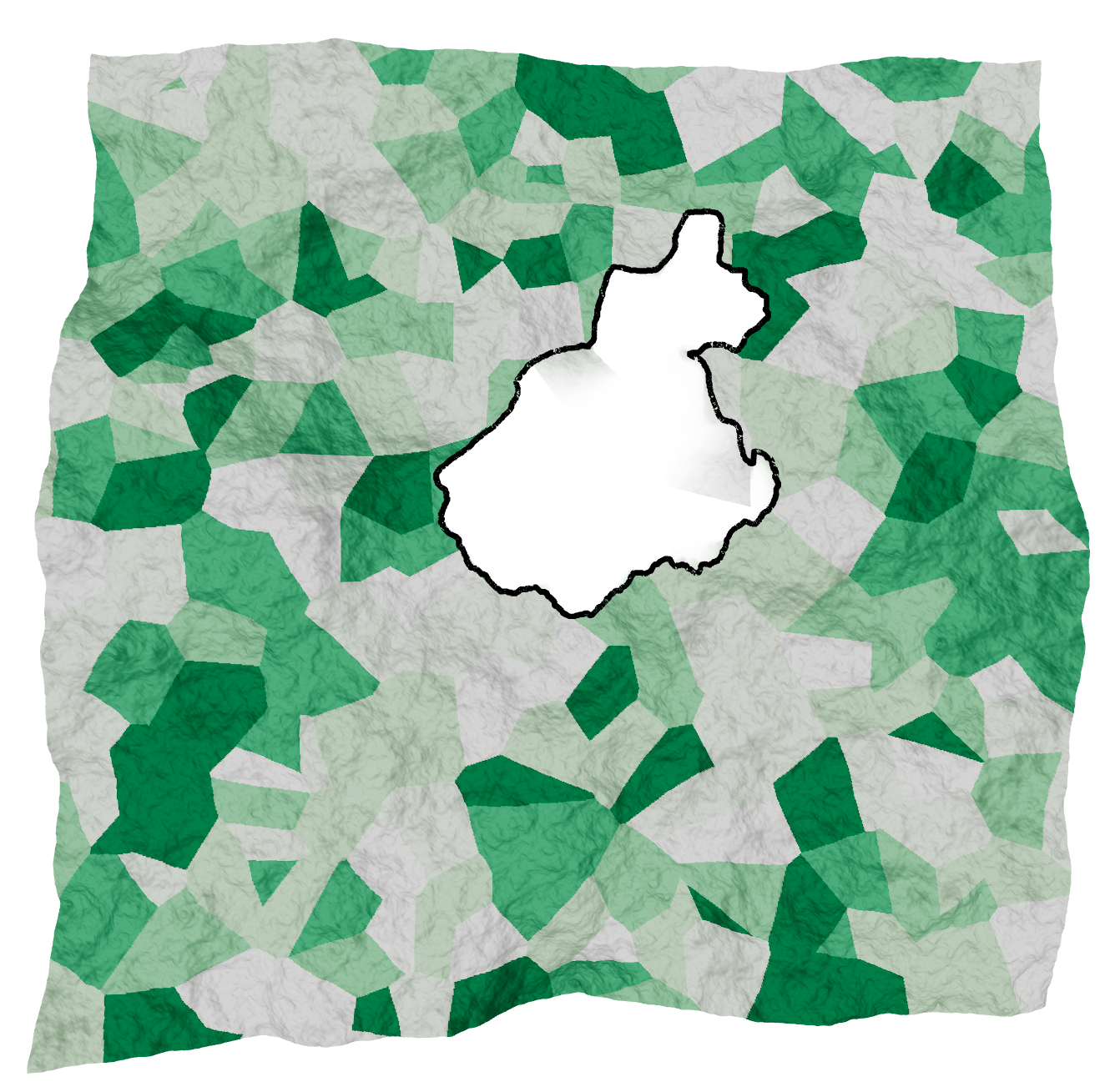 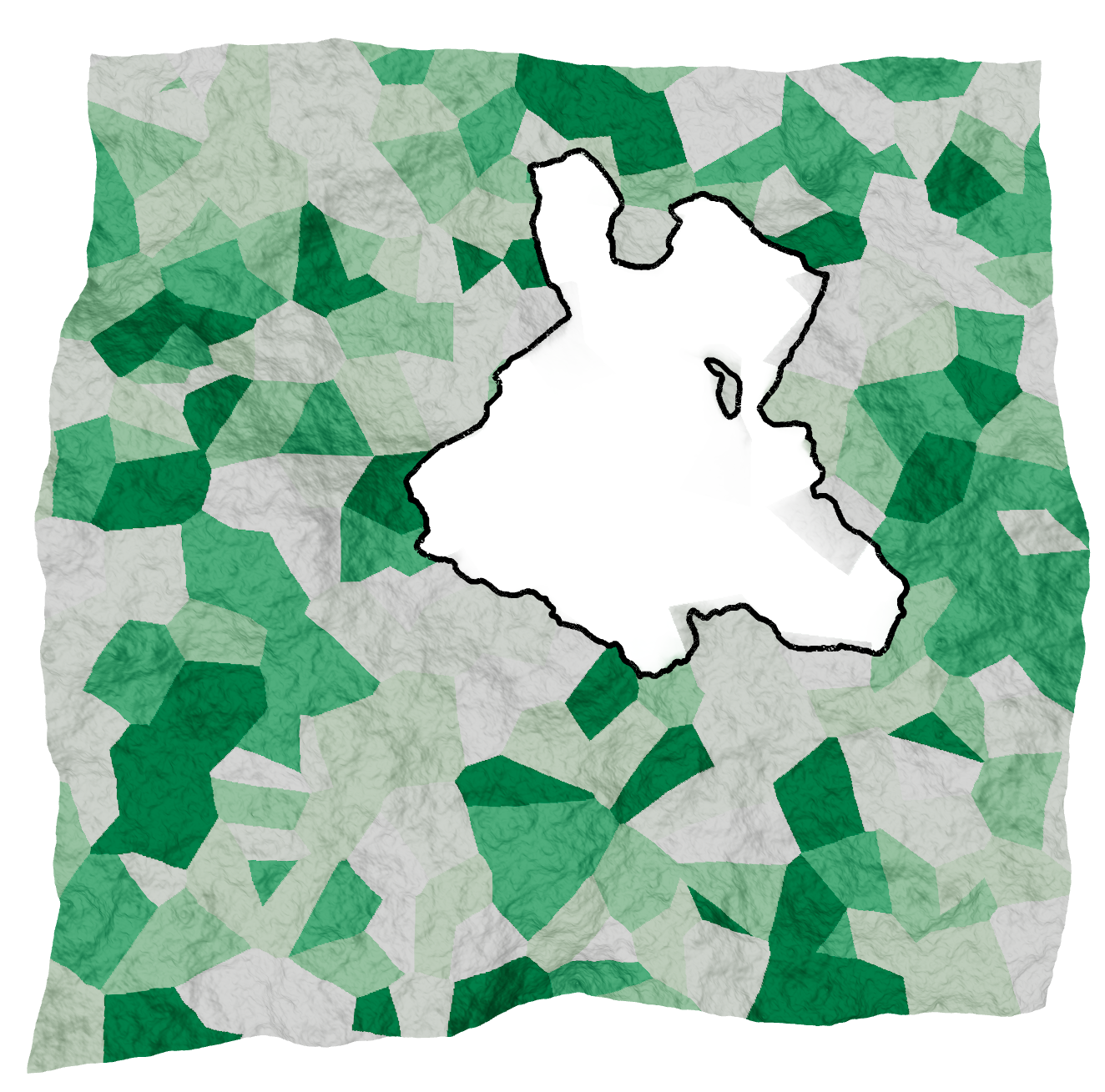 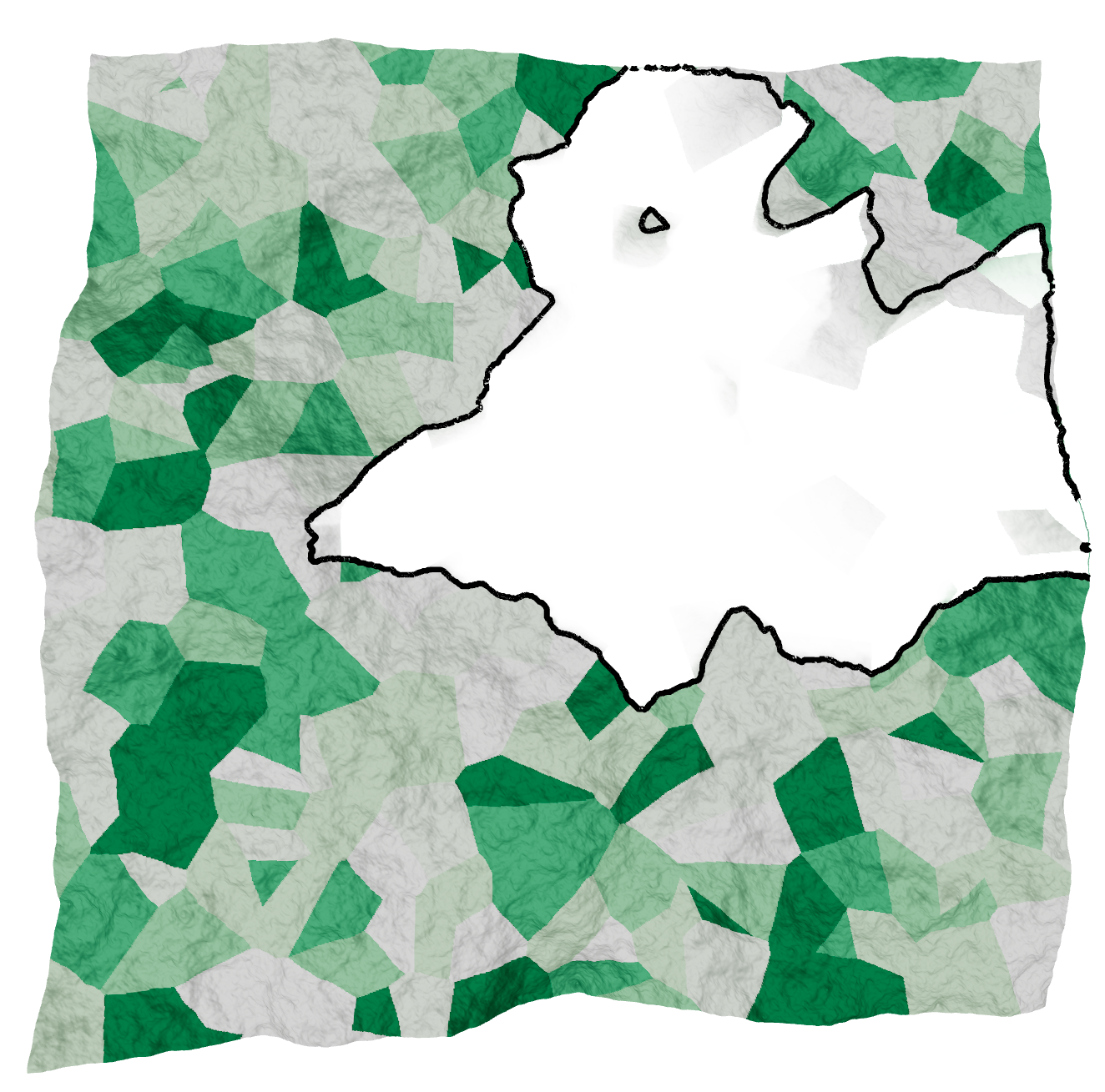 Multiple instances over time →
Visualization Tasks
Visualize ensembles of wildfire forecasts from simulations
Identify similarities (differences) between ensemble members
Identify interesting events in time
Visualize uncertainty in flame front propagation
Changes Over Time
Config Panels
Terrain View
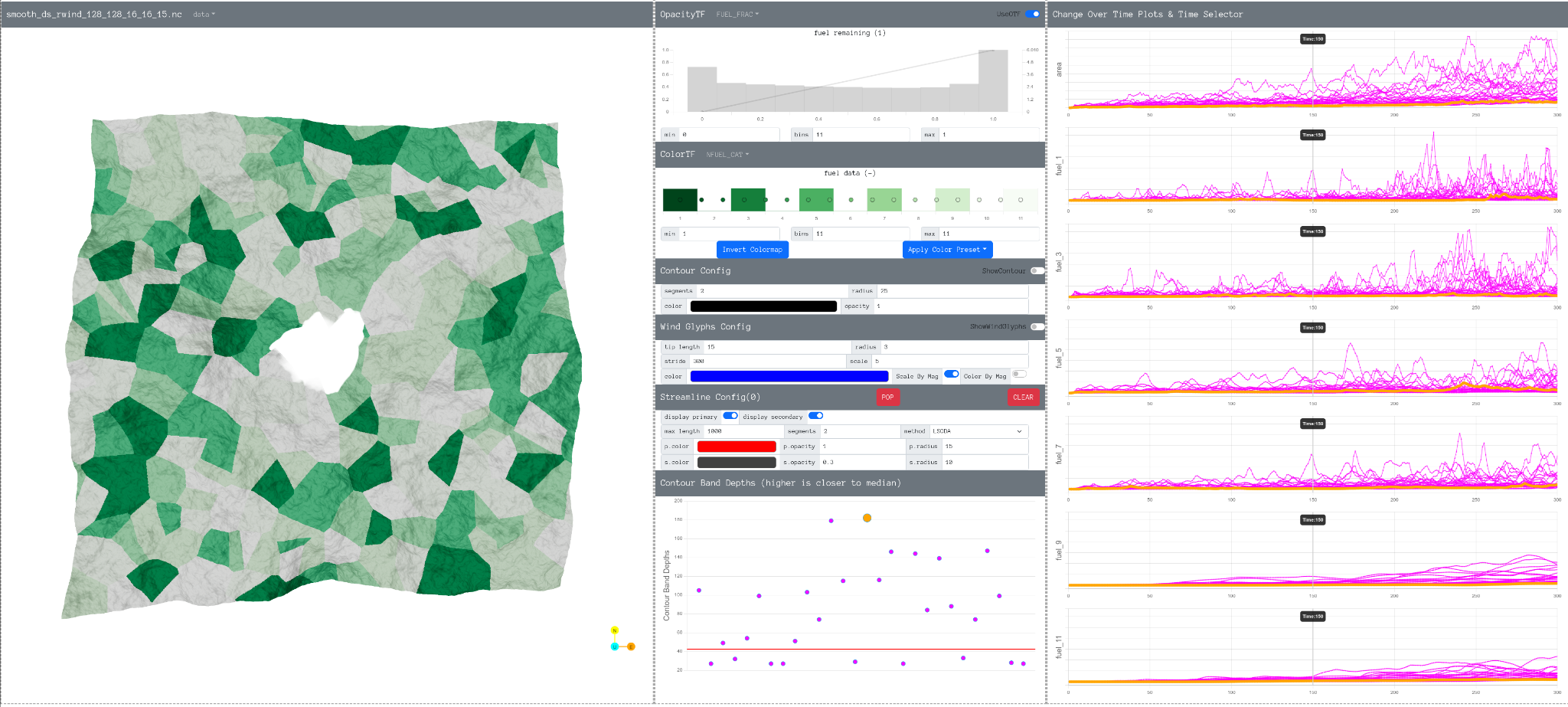 Contour Band Depth
Visualization System
Data processing: The data server is implemented in Python. It reads a collection of NetCDF files and serves the data to the web interface. The integral line tracing is distributed on multiple CPU cores. The contour boxplot is computed using CUDA. The resolution of the data is n_times x 1024 x 1024. The current pre-processing code can process 27 instances of 300 x 1024 x1024 datasets in less than 30 minutes.
Rendering: The web interface is implemented using Javascript. Three main libraries are React.js (for the framework), Three.js (a wrapper of WebGL), and Chart.js (for plotting charts).
6
Flame Front Visualization
Use transparency to show remaining fuel percentage
Use contour line to show the flame front
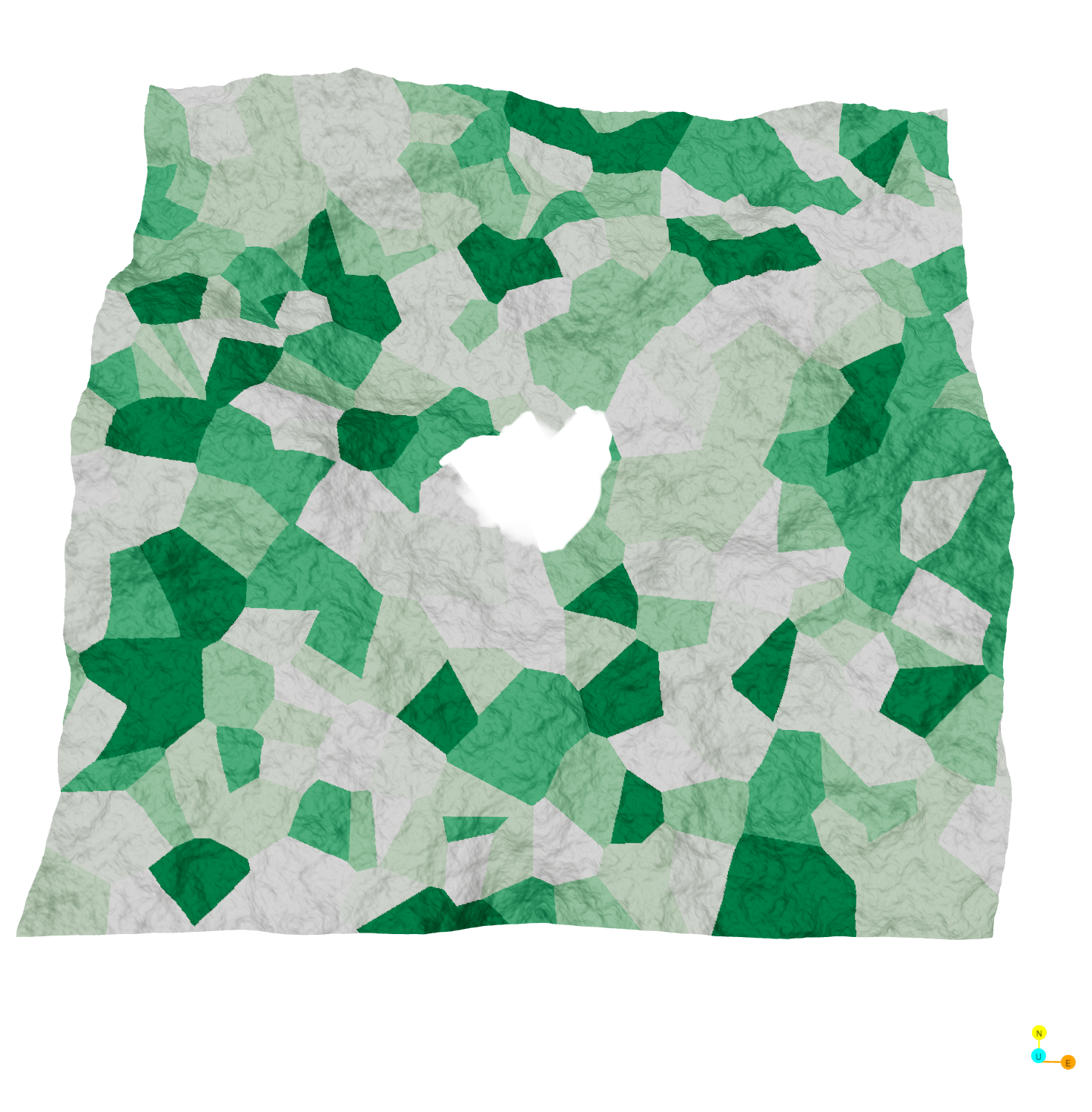 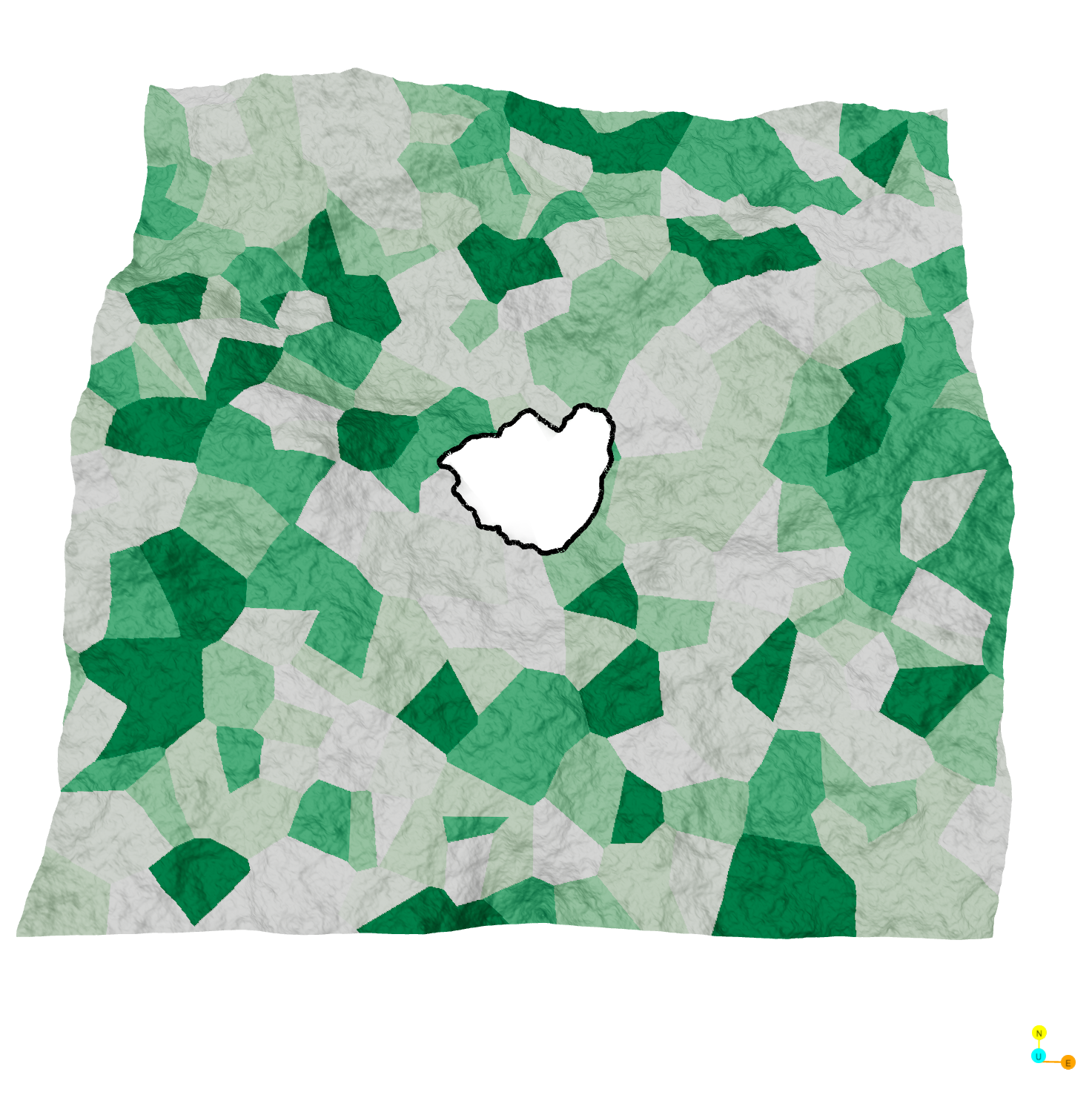 Wind Visualization
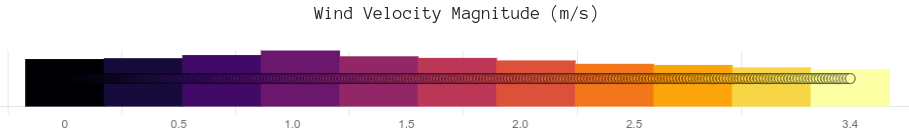 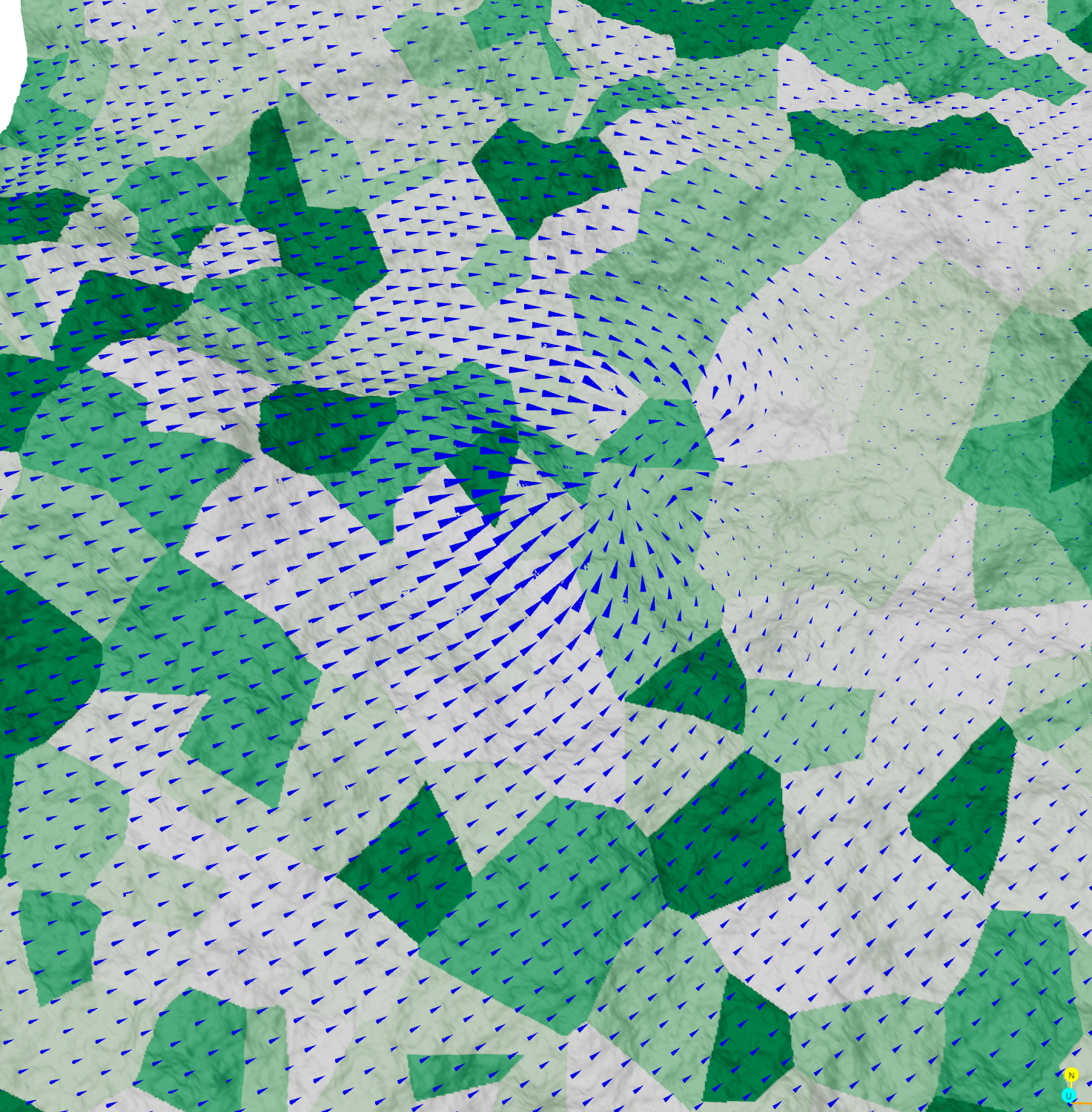 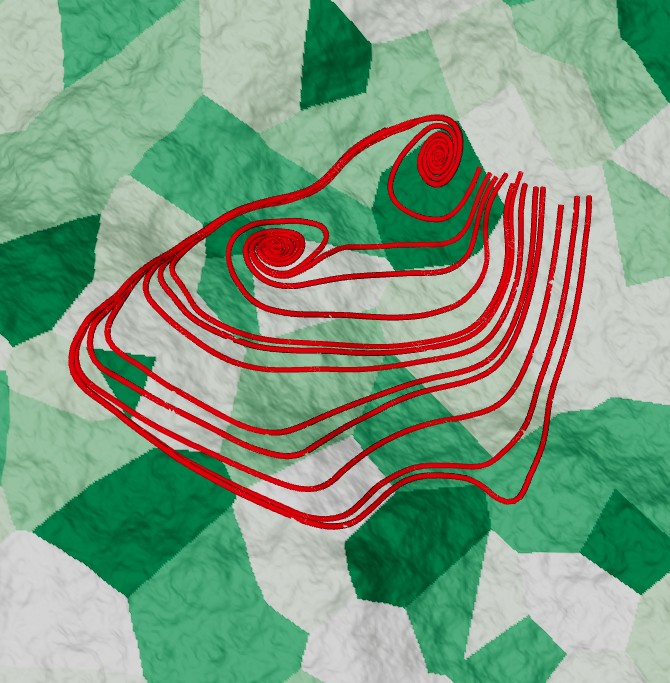 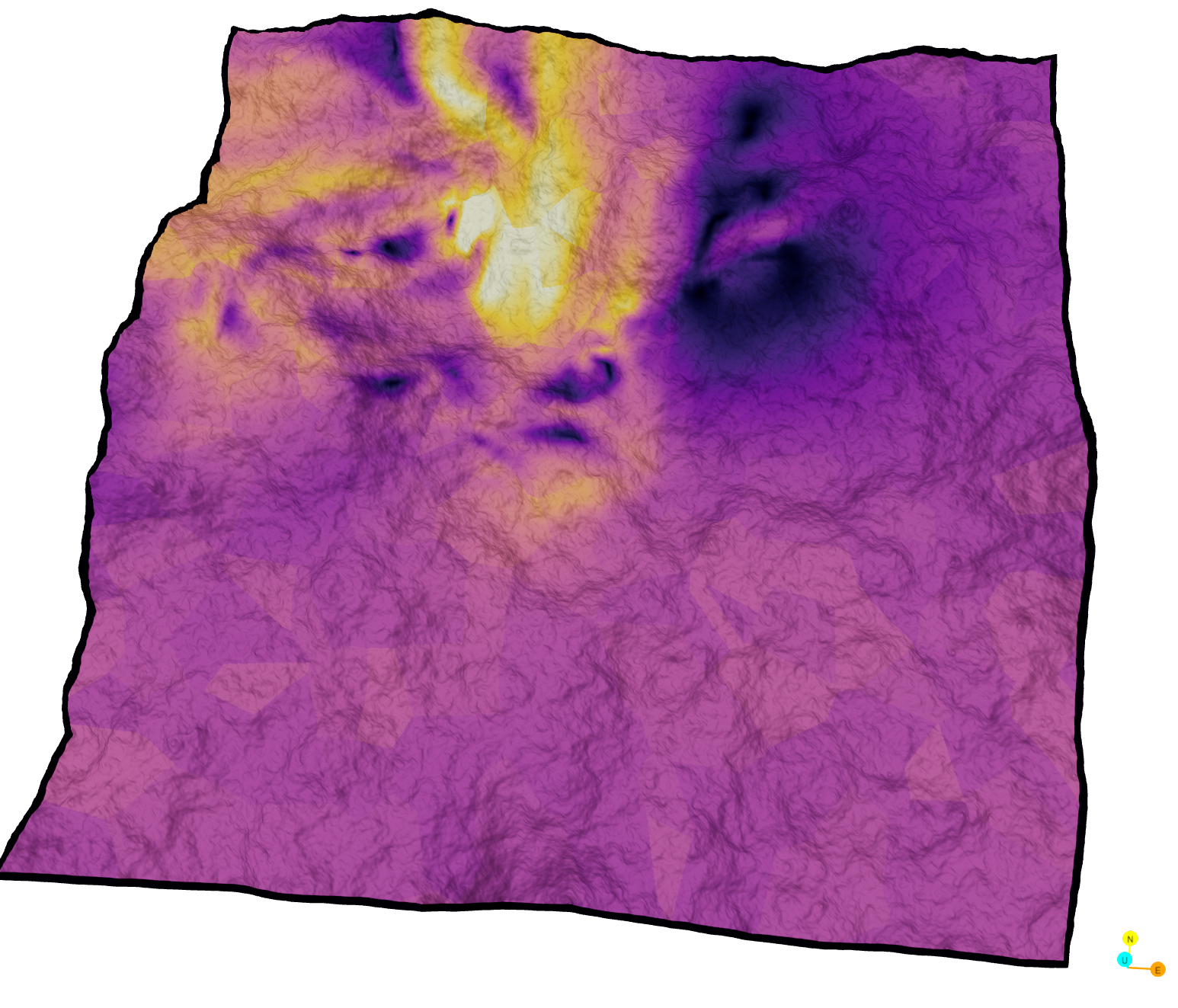 Glyphs showing wind direction and magnitude
Integral lines to trace the path
Color map wind velocity magnitude
Time Visualization
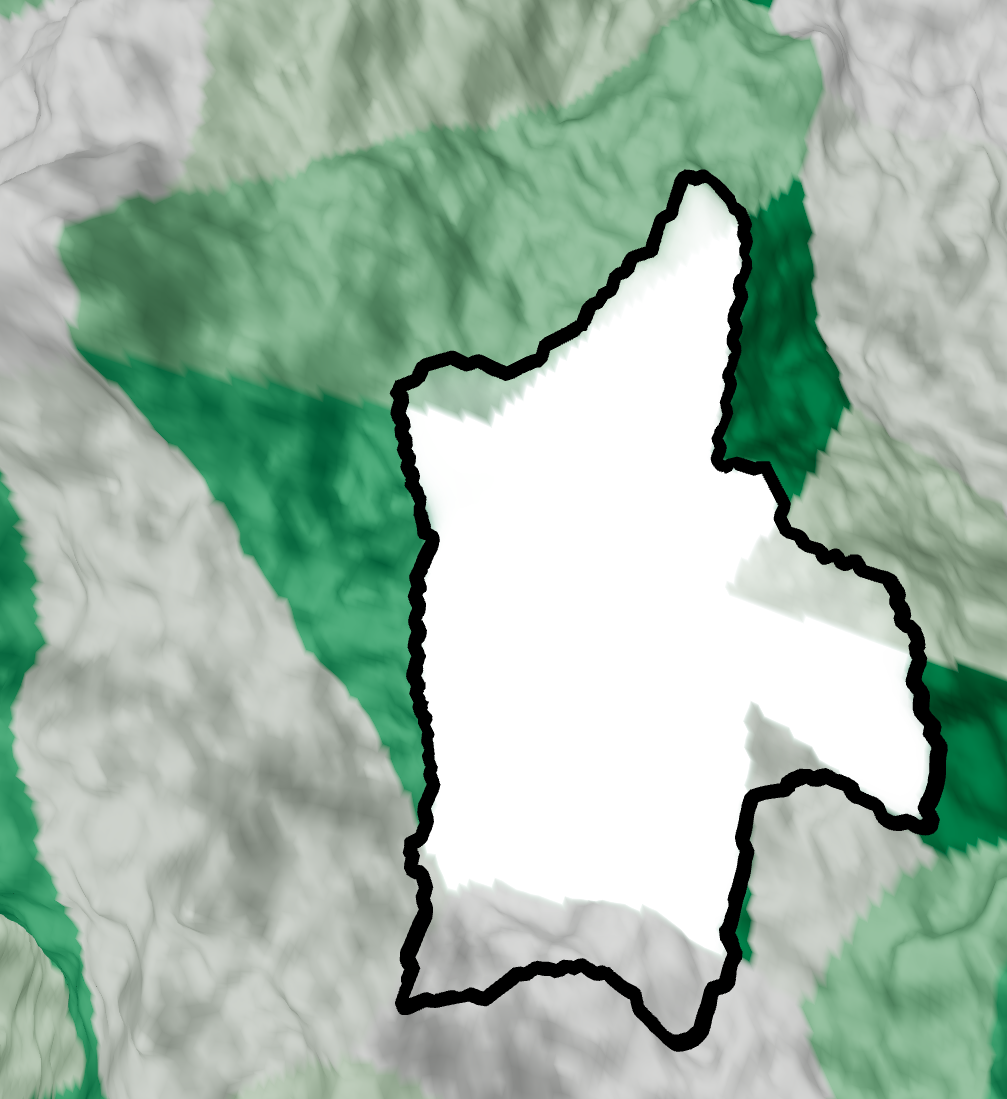 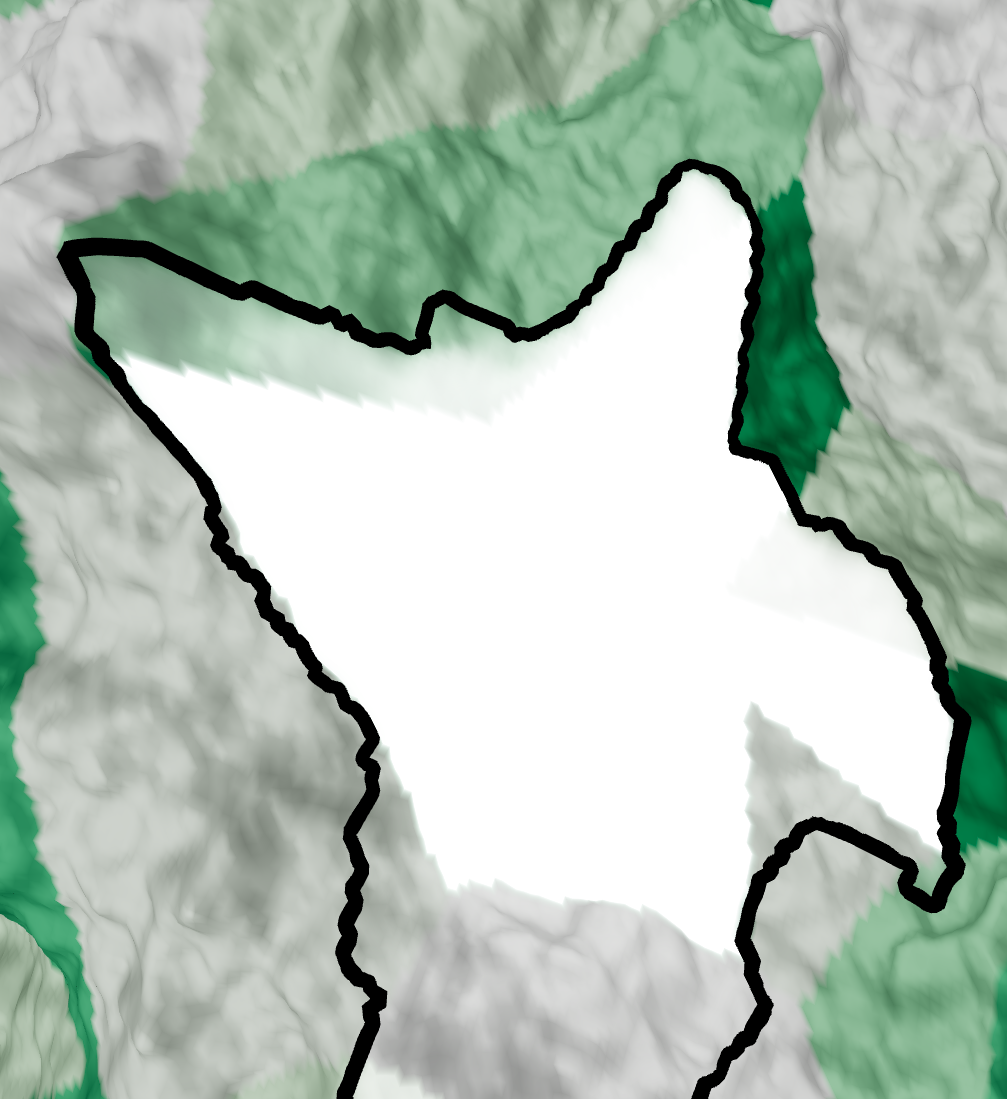 t=260
t=170
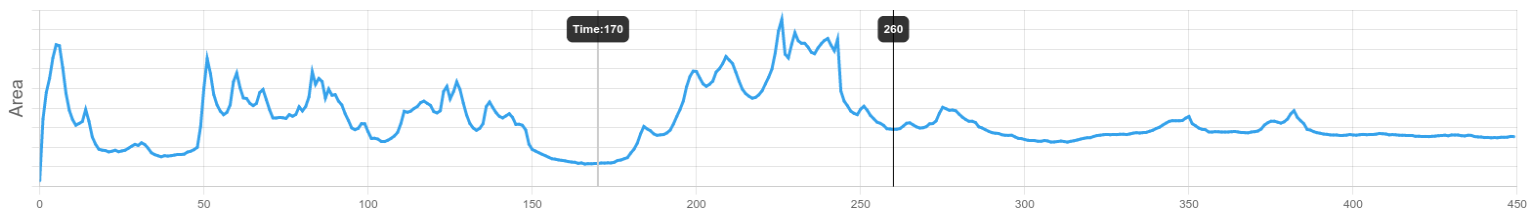 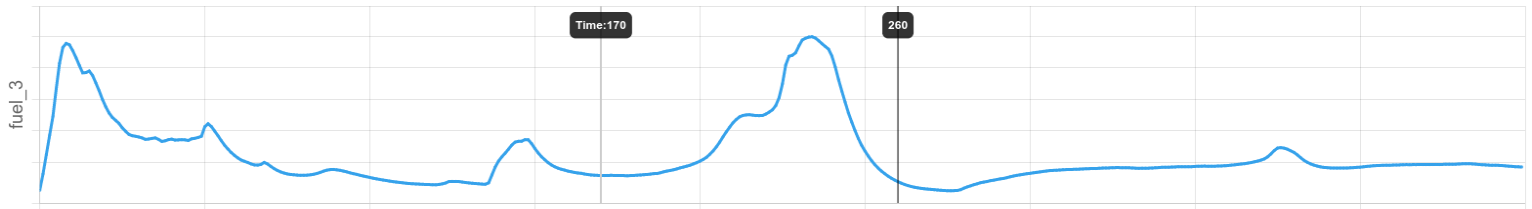 Ensemble Visualization
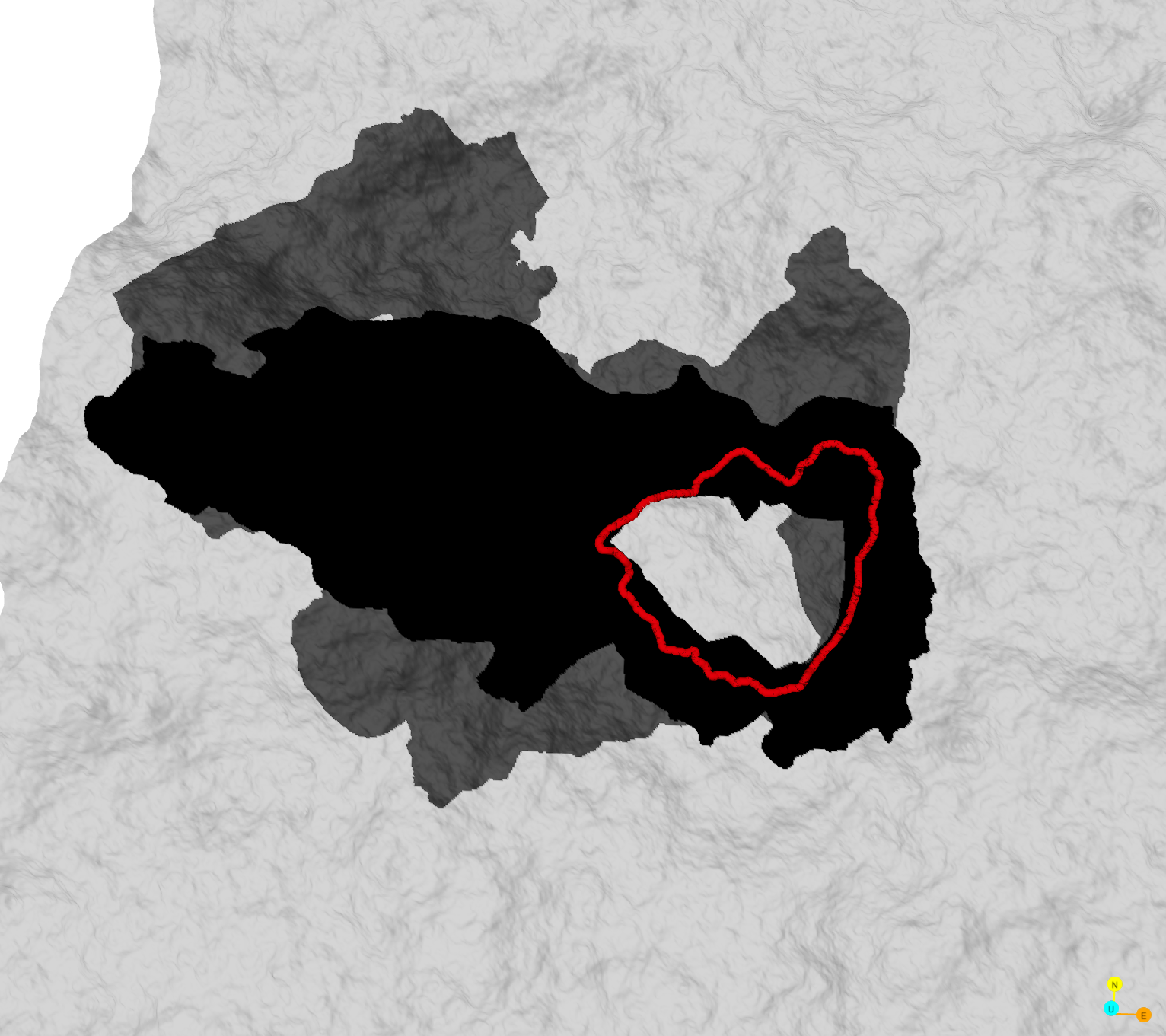 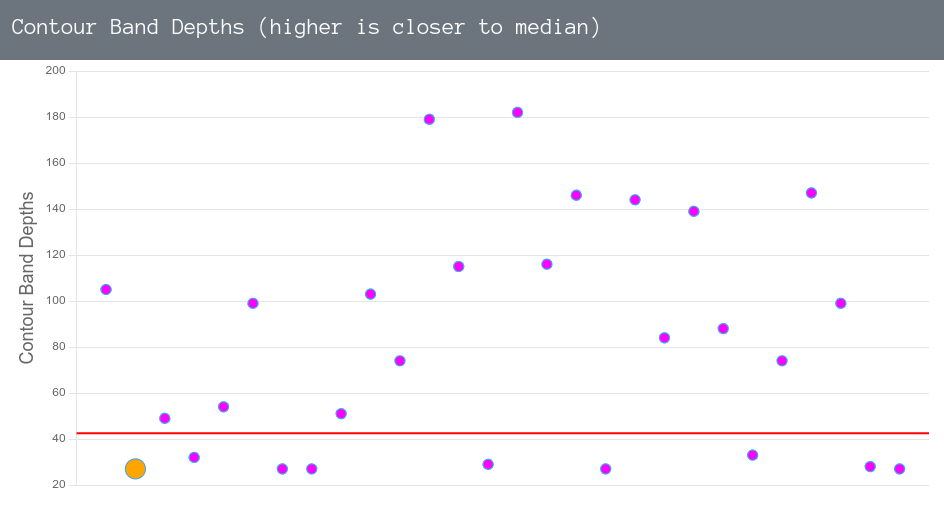 Contour Band Depth selector:
Orange - currently selected ensemble member (Display in terrain view)
Purple - other ensemble member
Contour Boxplot:
Red - median contour
Black - 50 % contours
Gray - 90 % contours
Ensemble Visualization
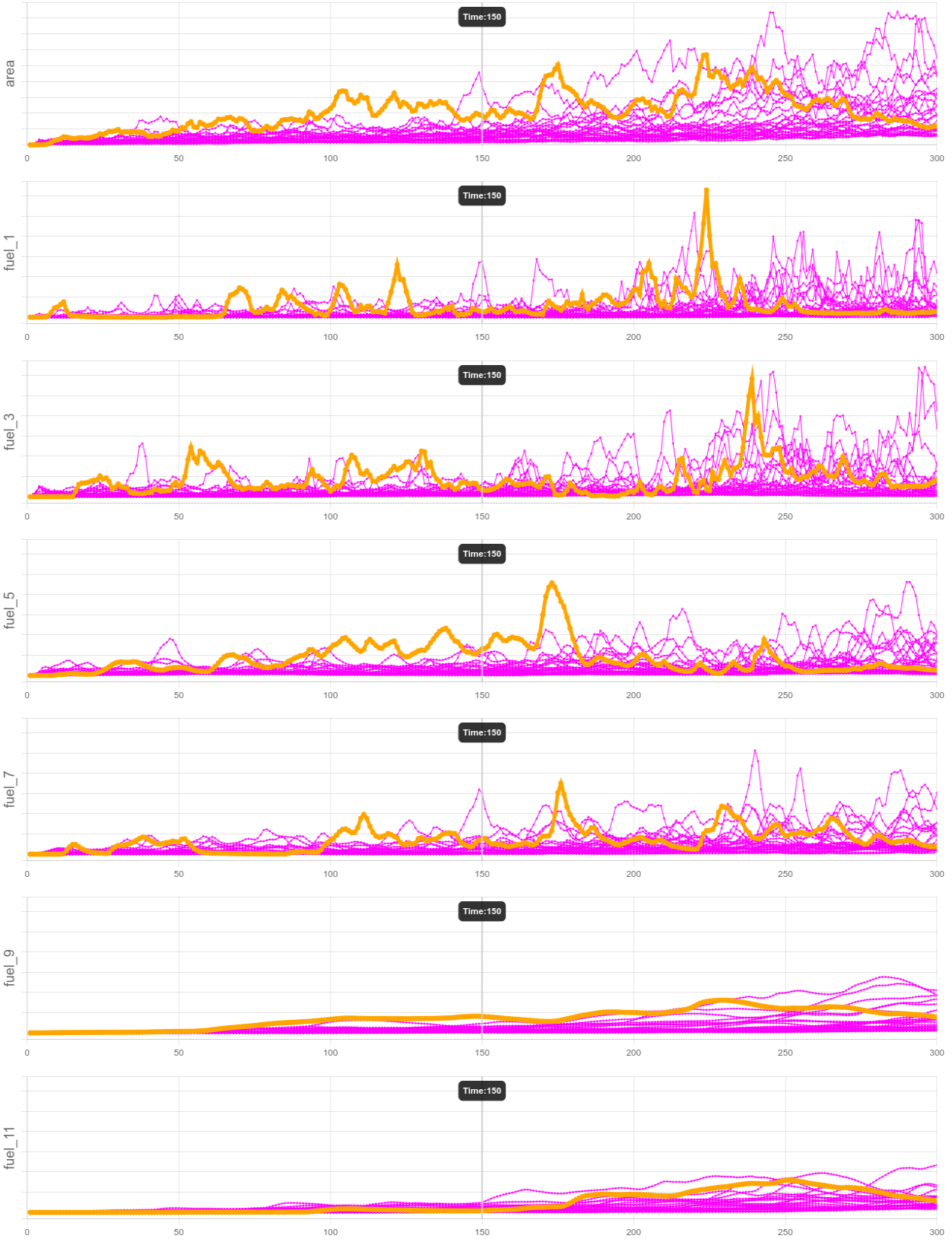 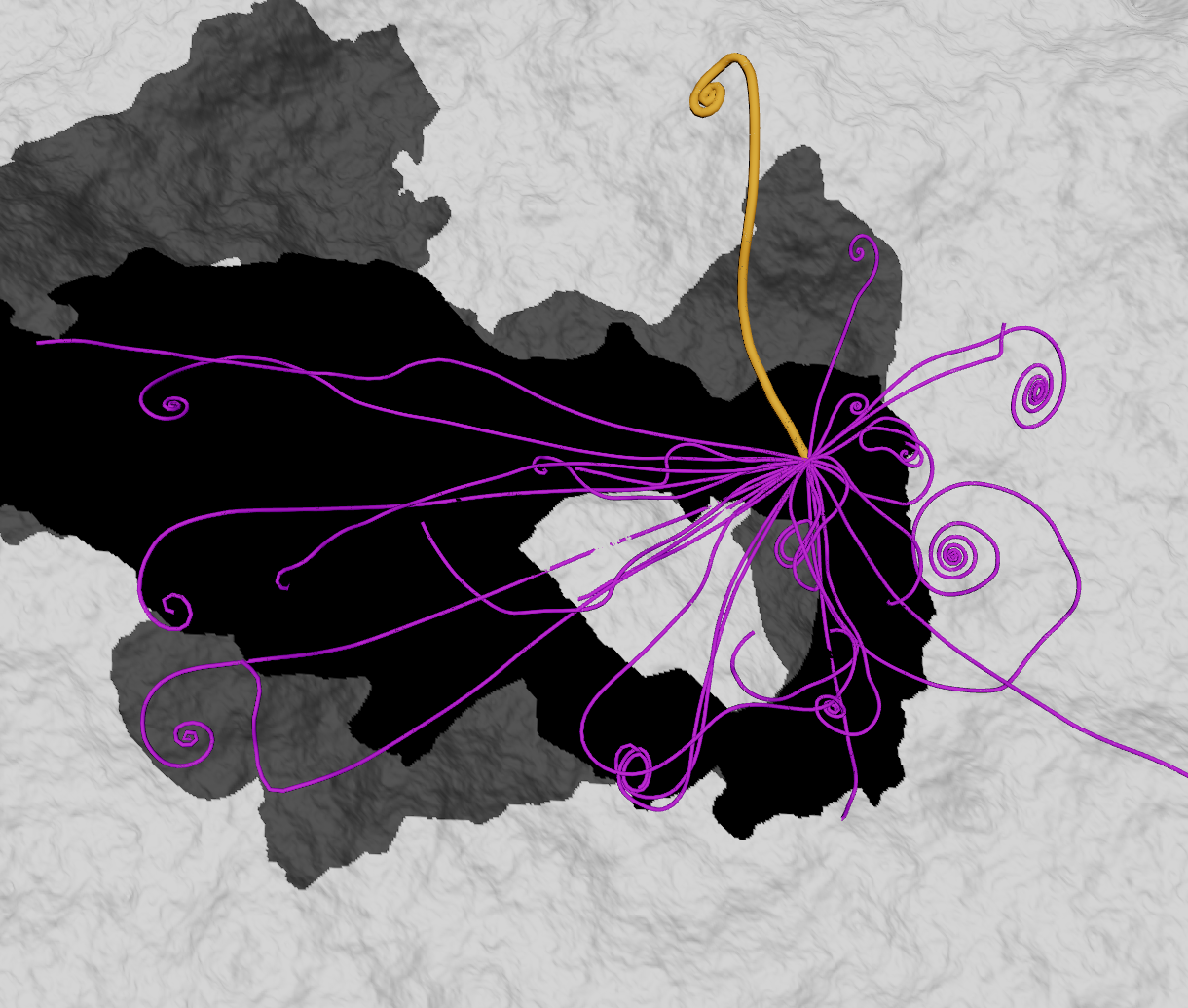 Integral lines helps to identify (ab)normal wind pattern
Timeline summary for all ensemble members
Future Work
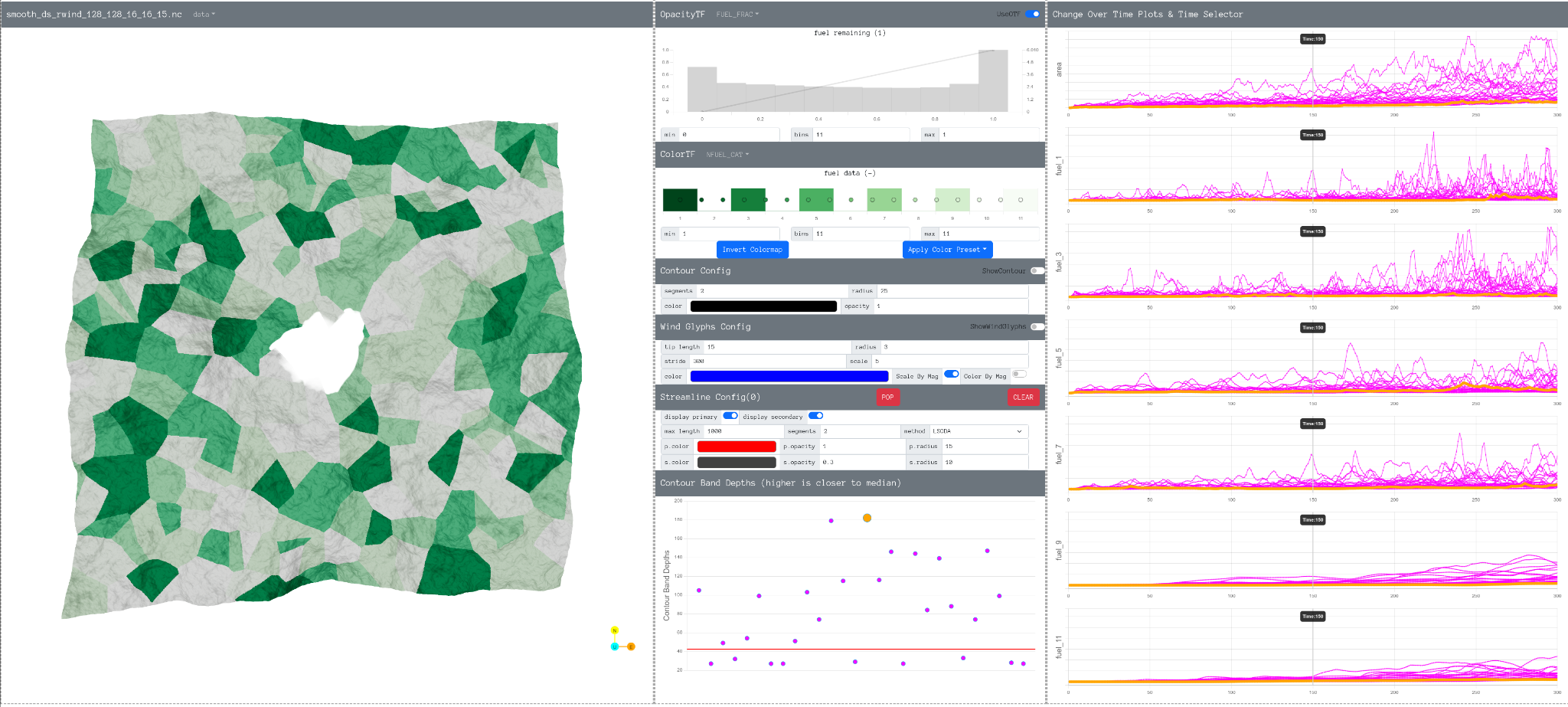 Connection between visualization to scientific observation:
Currently the visualization is designed around visual features and visualization techniques. With helps from domain experts, we will examine how our visualization can better translate from visual features to domain knowledges. 
Interactivity of the visualization:
Currently the interface can show 1024 x 1024 grids. The inter-activeness (FPS) can be improved by better data management and lighter weight rendering code.
Modular design of visual components:
Not all information needs to be shown at the same time for everyone. Our new interface will support better customization and interaction. This reduces the complexity of the visualization and provide complex functionalities on demand.
Streamline Uncertainty and Variability
Streamlines and vector field
[Speaker Notes: The streamlines uncertainty and variability is inspired by the "curved boxplot" and "streamline variability plot" by Mirzargar et al., and Ferstl et al. (see last slide for references)]
Streamline Uncertainty and Variability
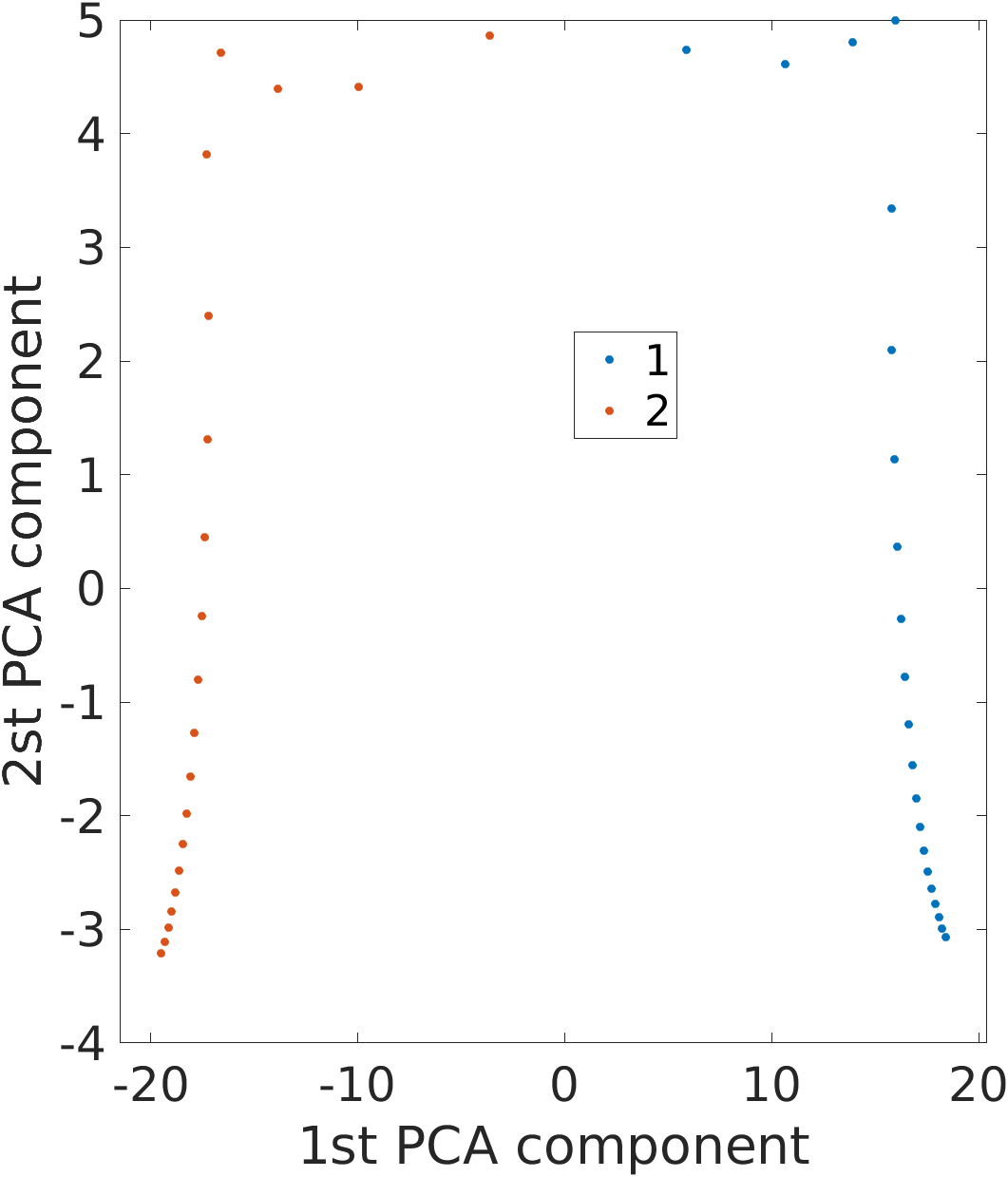 Streamlines and vector field
Clustering in PCA space
Streamline Uncertainty and Variability
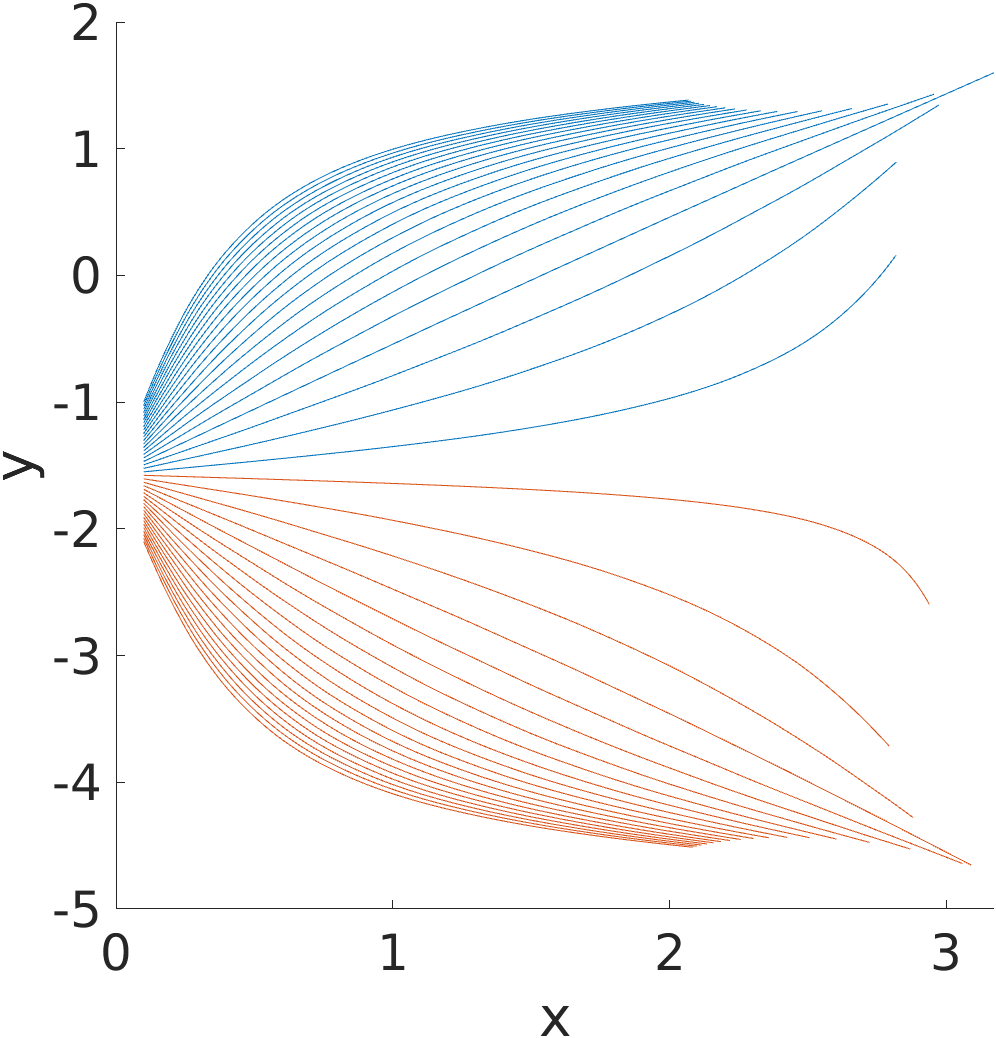 Streamlines and vector field
Clustered streamlines using PCA
Streamline Uncertainty and Variability
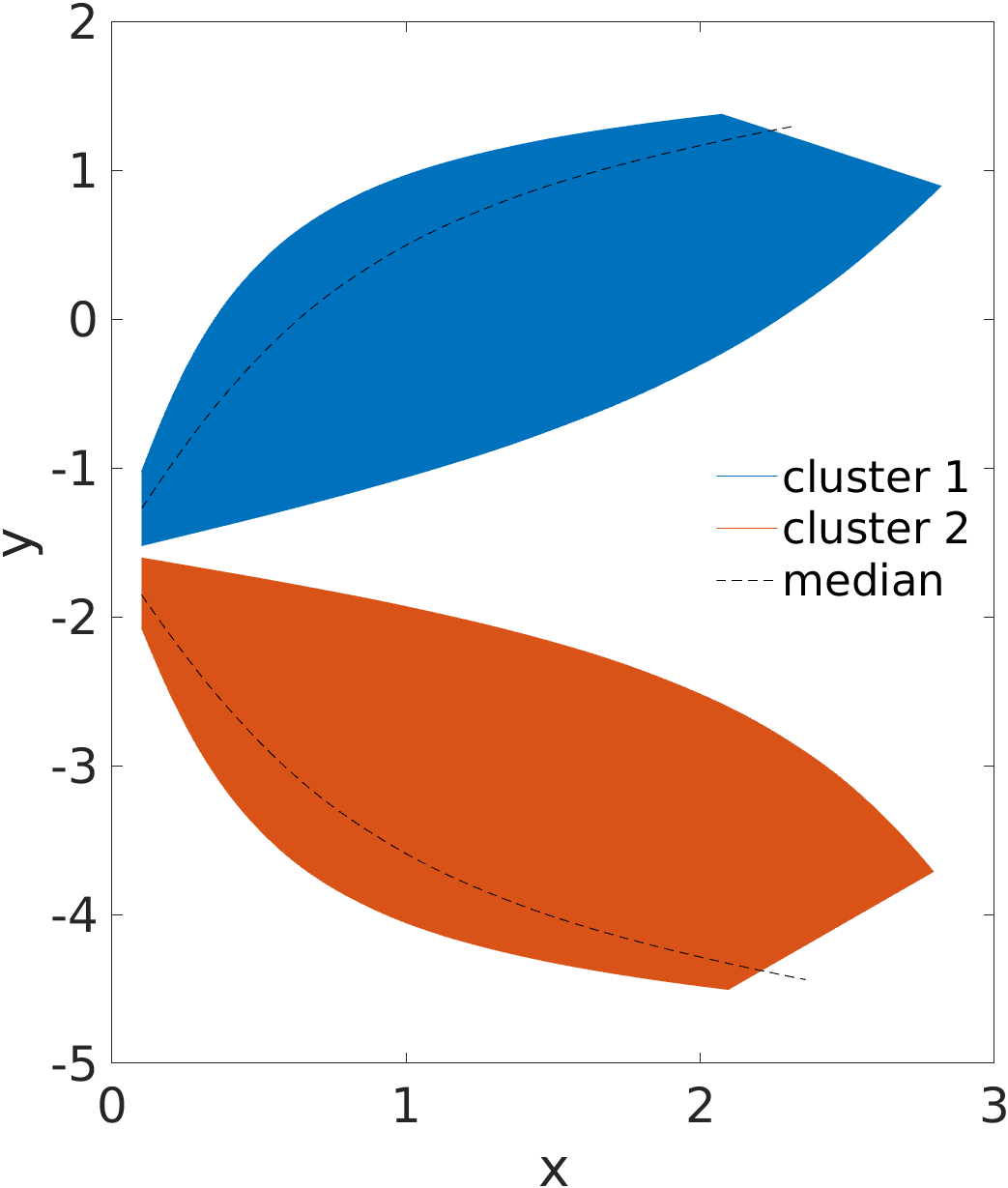 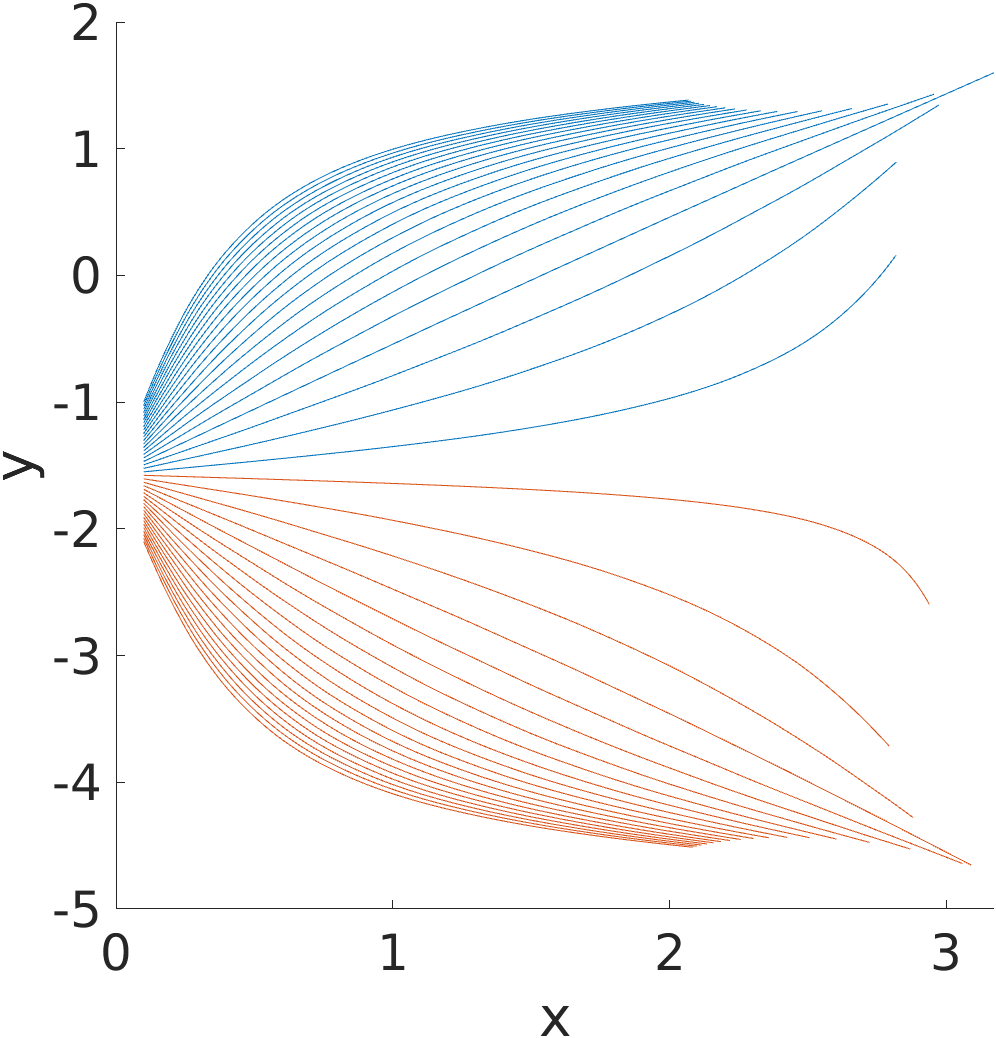 Streamlines variability with Prod > 20%
Streamlines and vector field
Clustered streamlines using PCA
Streamline Uncertainty and Variability
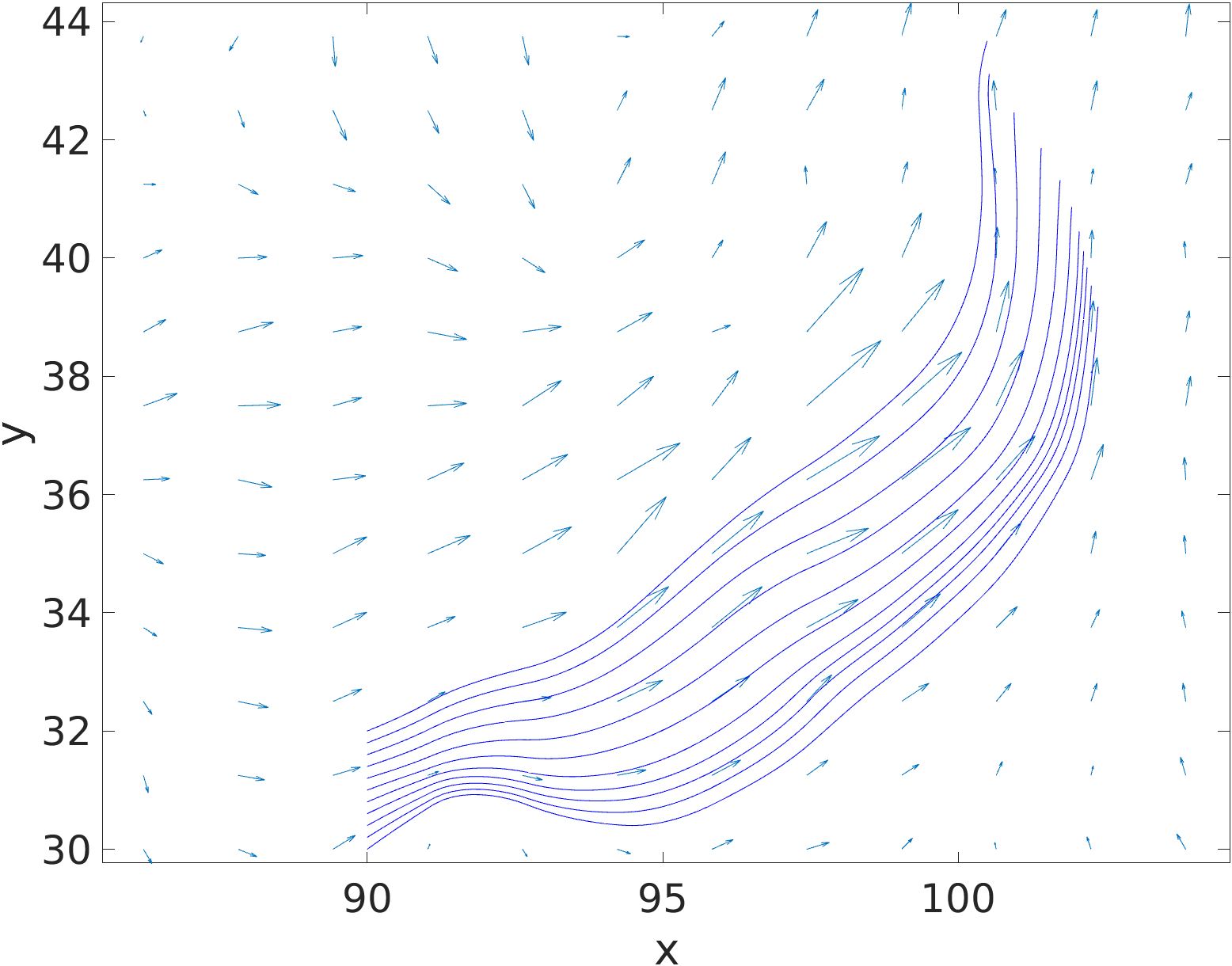 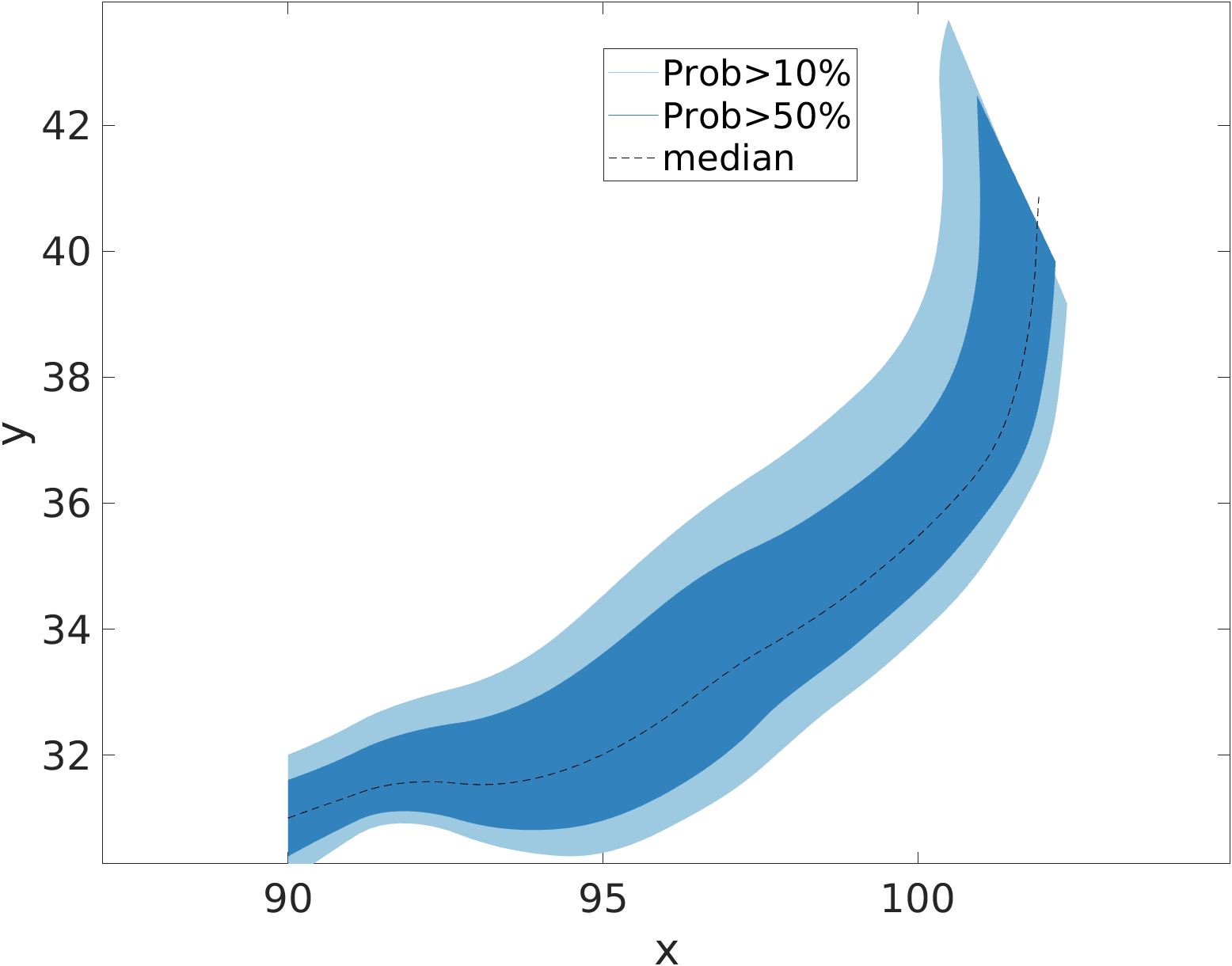 Streamlines variability
Streamlines and vector field
Future Work
Streamlines variability plot from fire simulation data

Segmentation based on angular and magnitude variation

Embed magnitude variation in glyph (arrowhead)

Interface protype combining different visualization methods